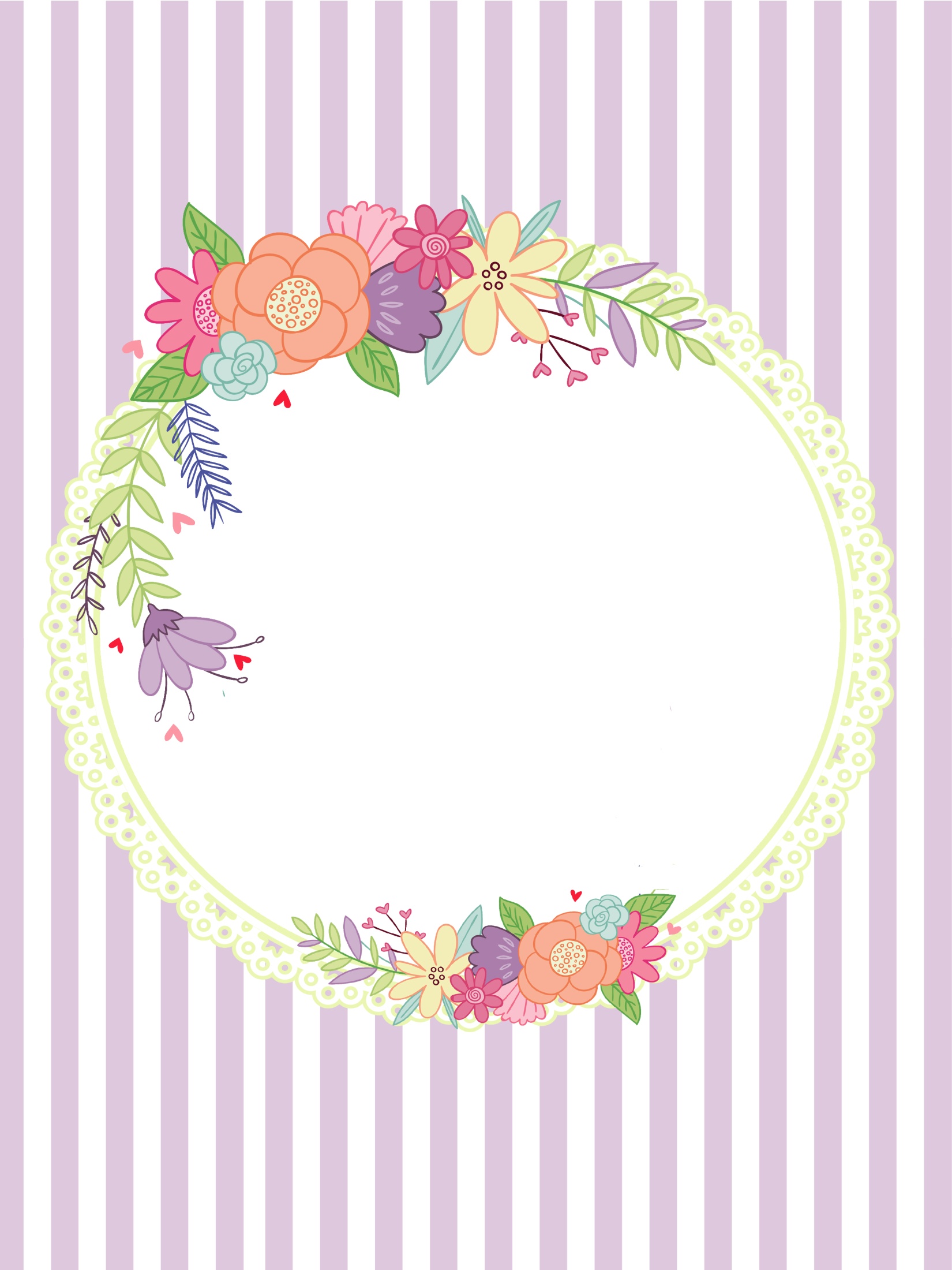 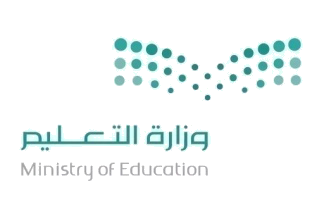 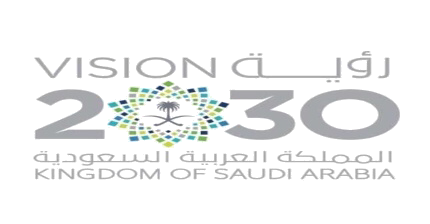 Achievement Portfolio
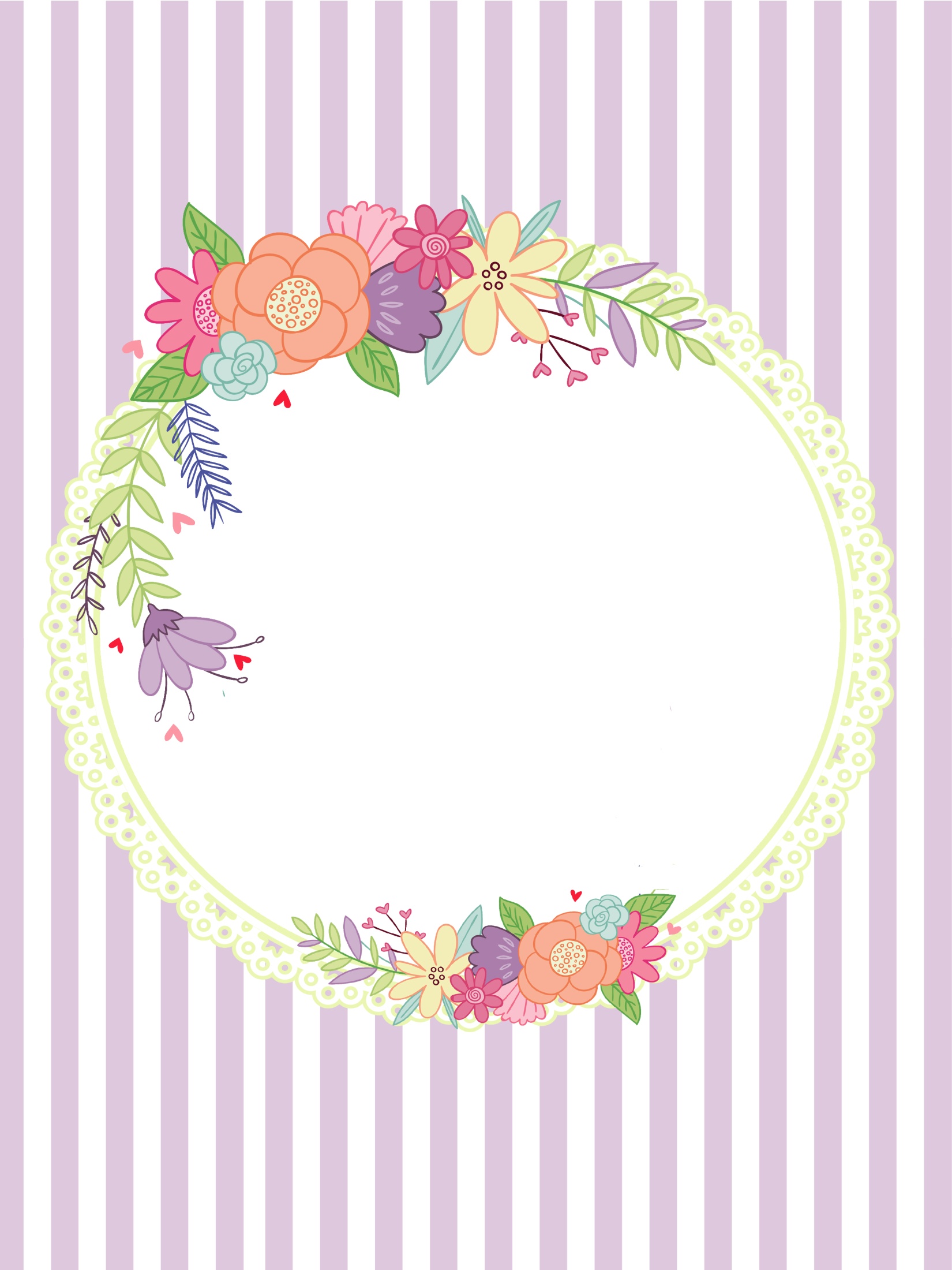 Your name
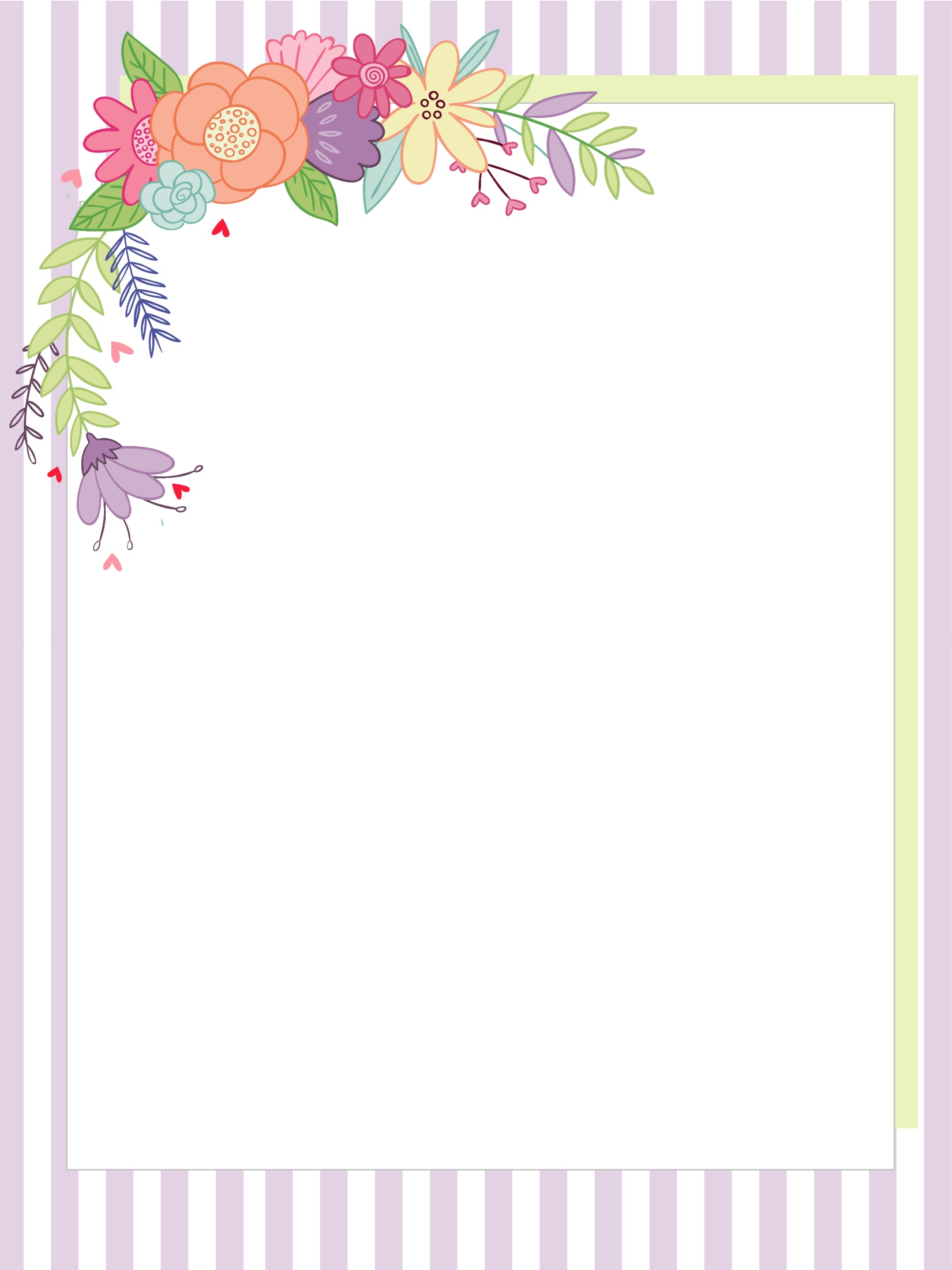 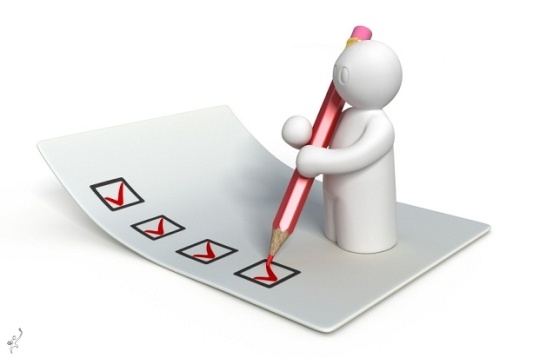 General information
Professional
Development 
Plans
Achievement samples
Student enhanced plans
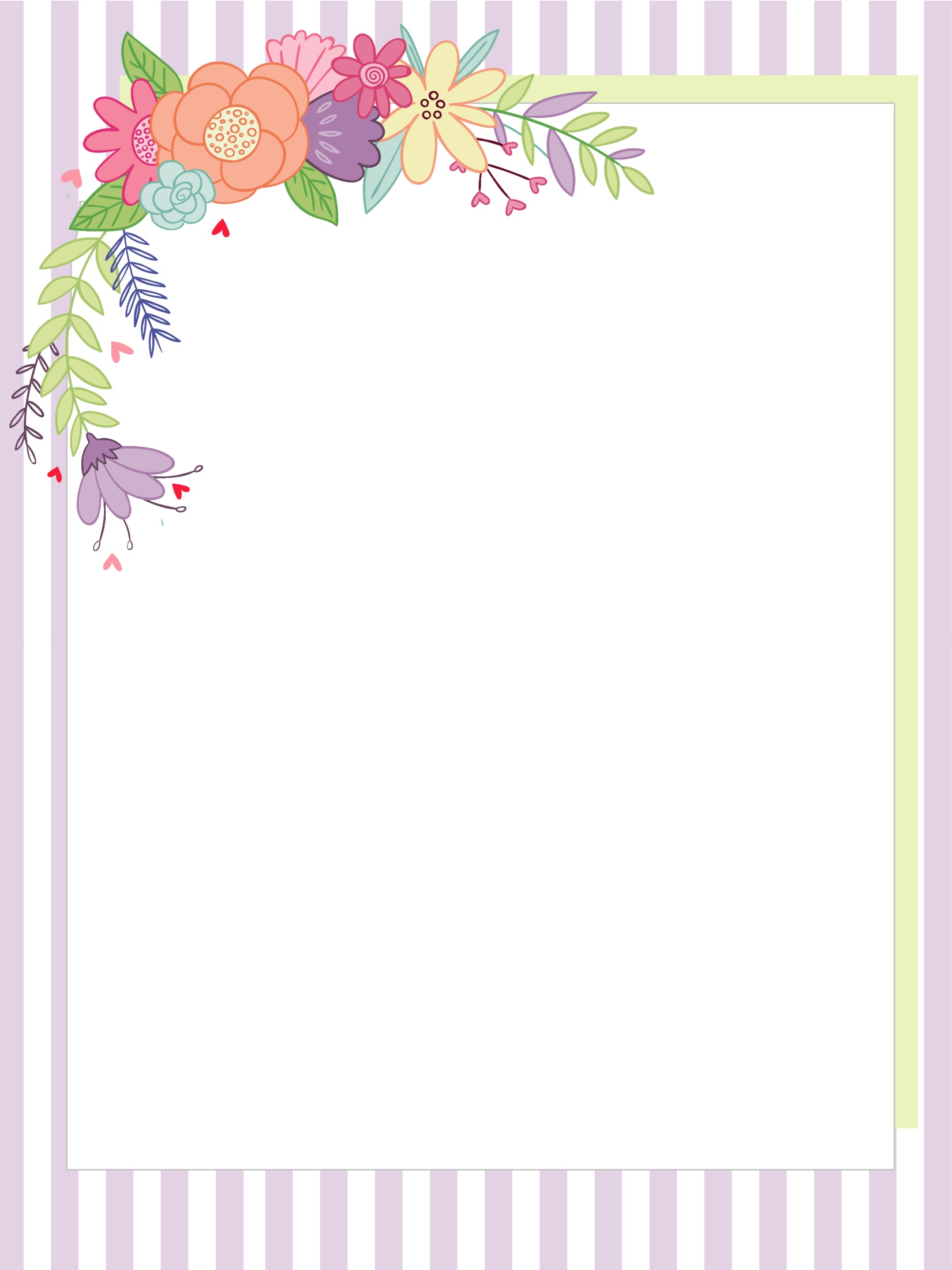 T. 
  Graduation year :
Experience years :
Academic year : 1445
school
Total of periods : 
Classes :
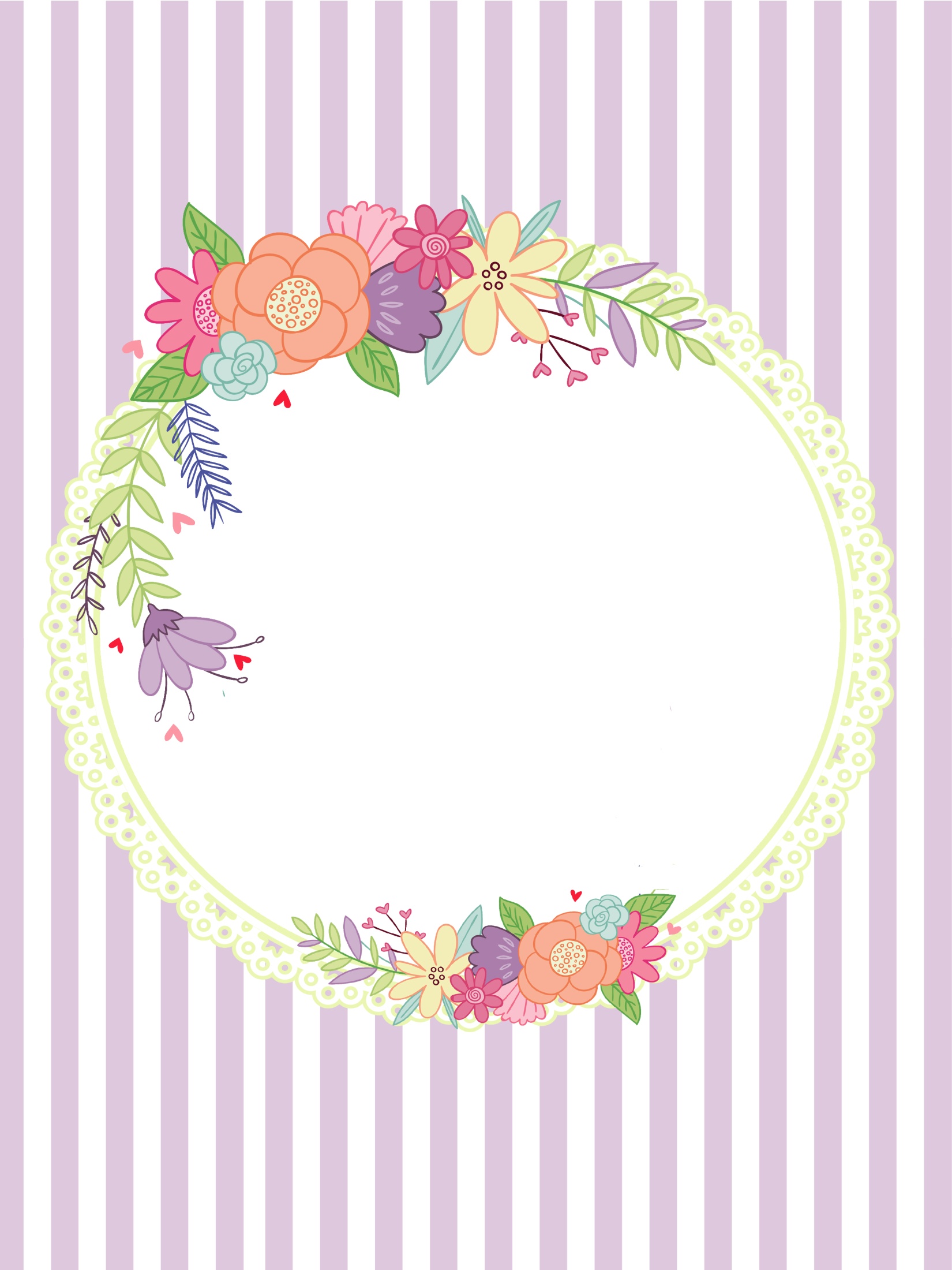 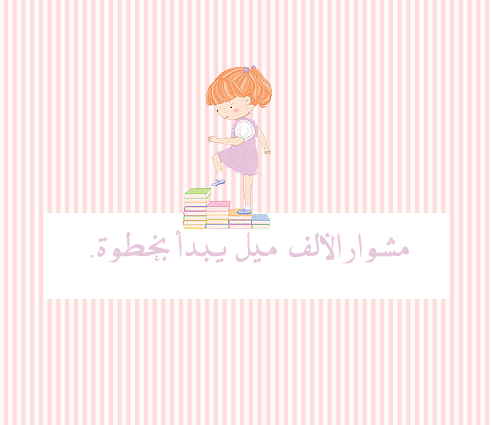 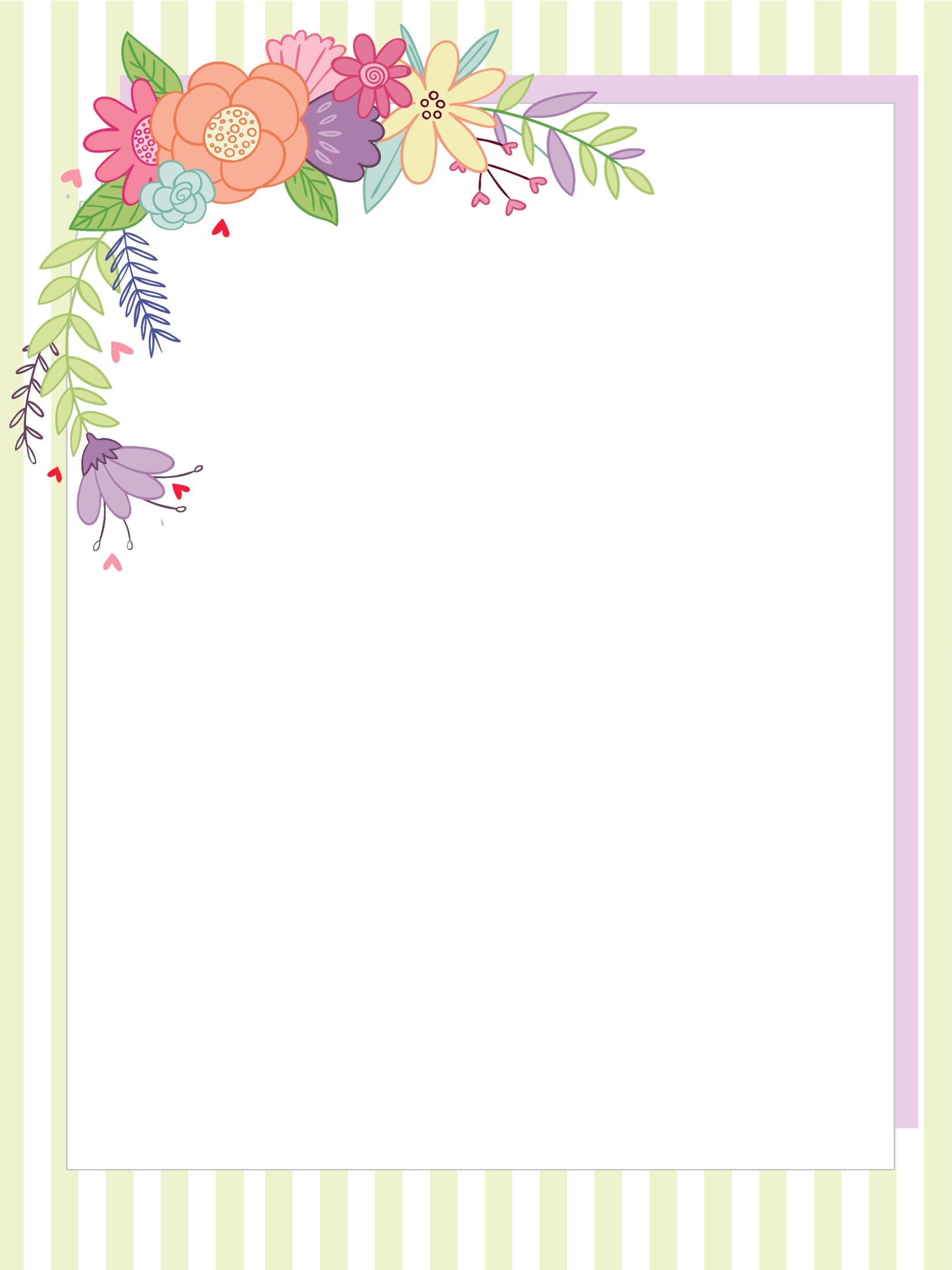 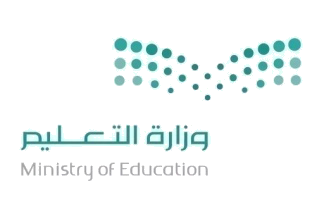 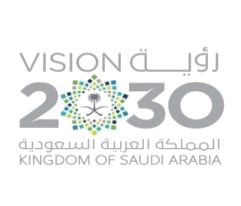 Saudi Vision 2030
It is a government program launched by the 
Kingdom of Saudi Arabia 
that aims to achieve the 
goal of increased diversification economically, socially and culturally, in line with the vision of Saudi Crown Prince and Prime Minister Mohammed bin Salman. It was first announced on 25 April 2016 by the Saudi government.
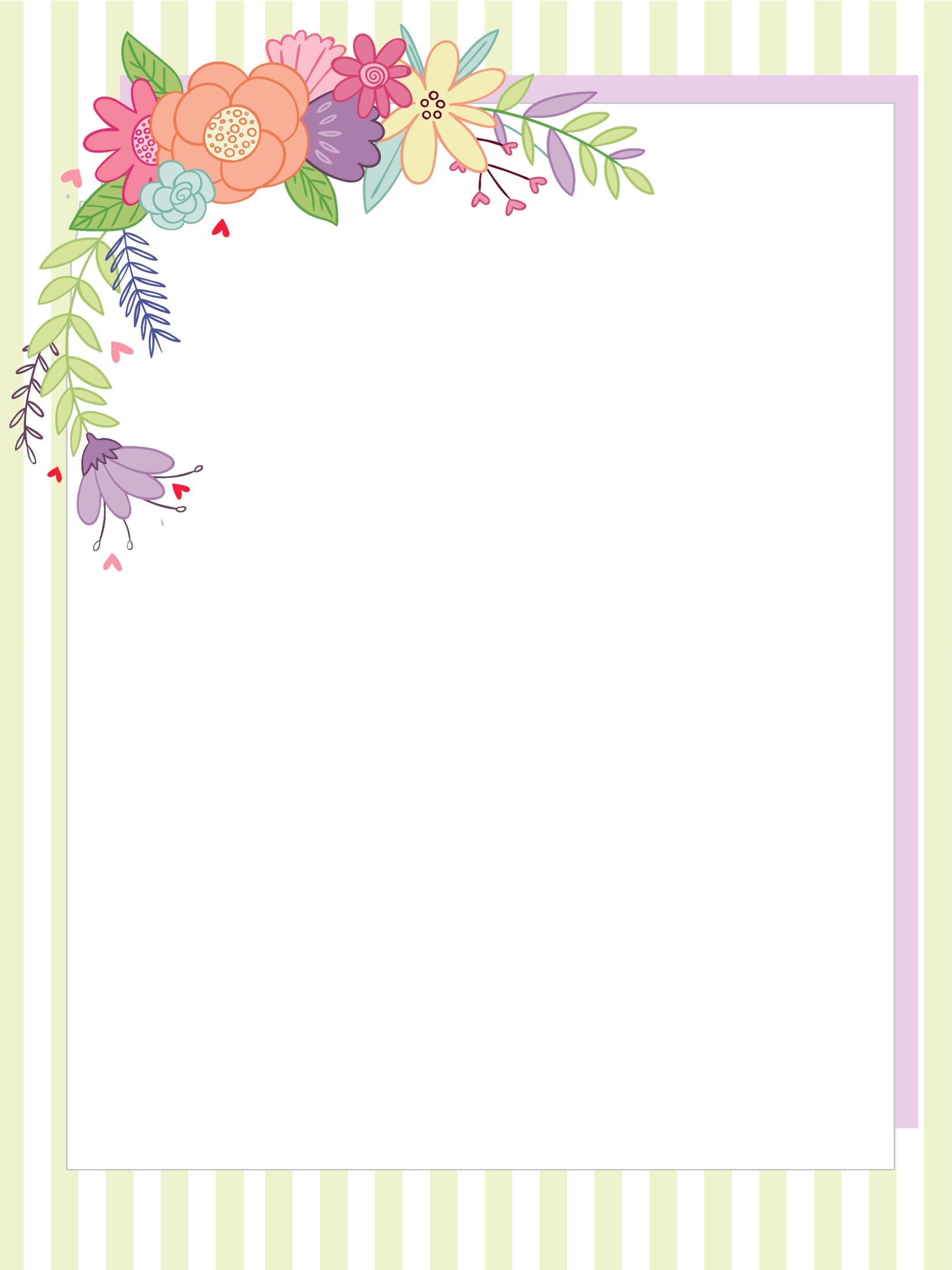 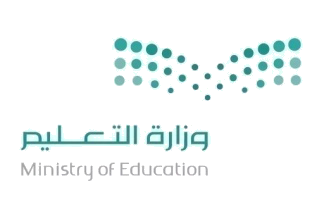 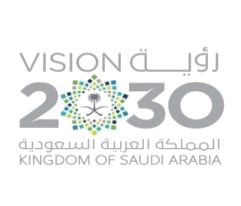 Saudi Mission
Saudi Arabia's ambitious roadmap for economic diversification, global engagement, and enhanced quality of life.
The Saudi Arabian  Cultural Mission ( SACM) , implements Saudi national educational and training polices to provide our country with qualified individuals capable of achieving the countries goals of progress and development .
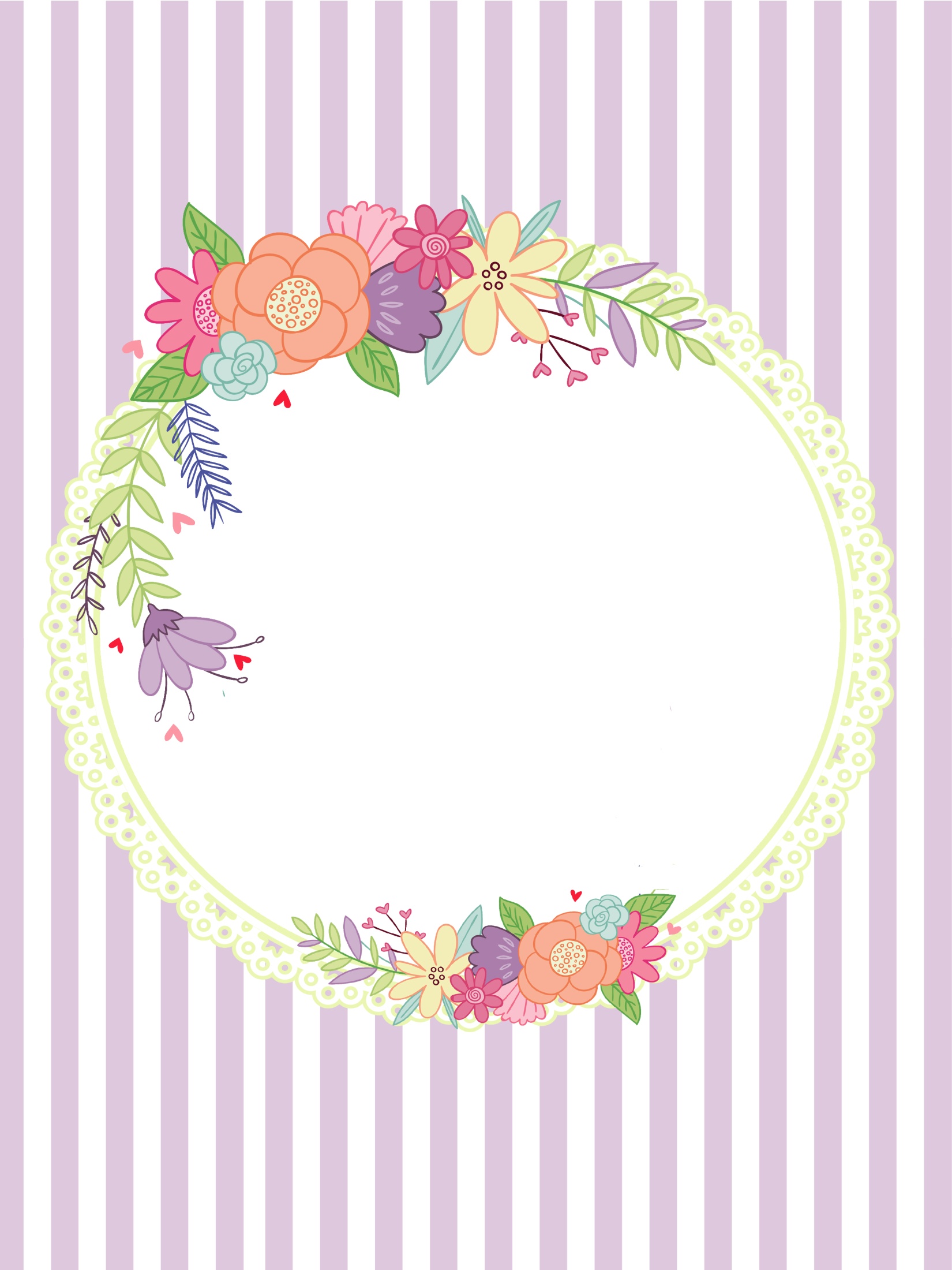 Goals
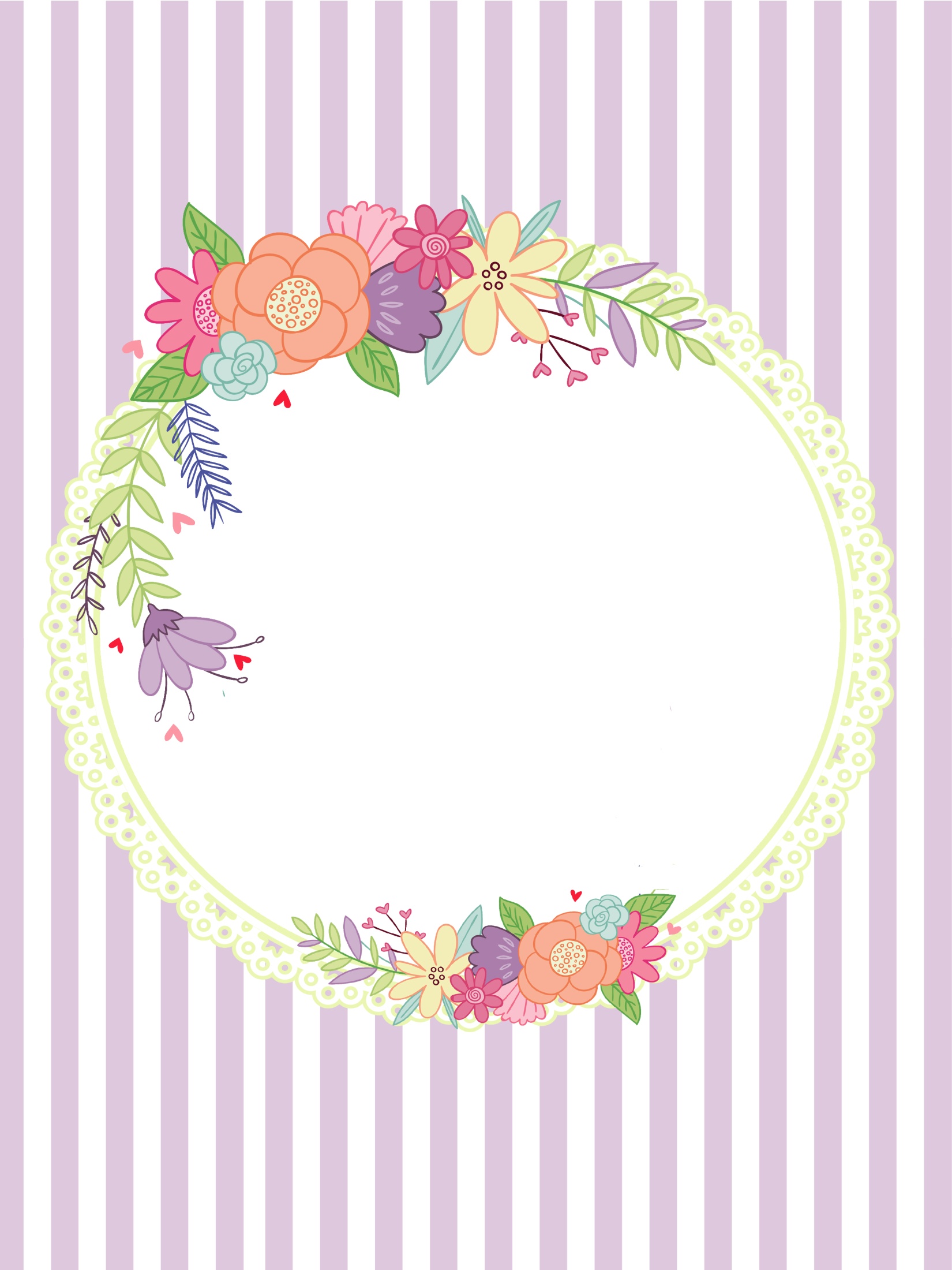 Training courses
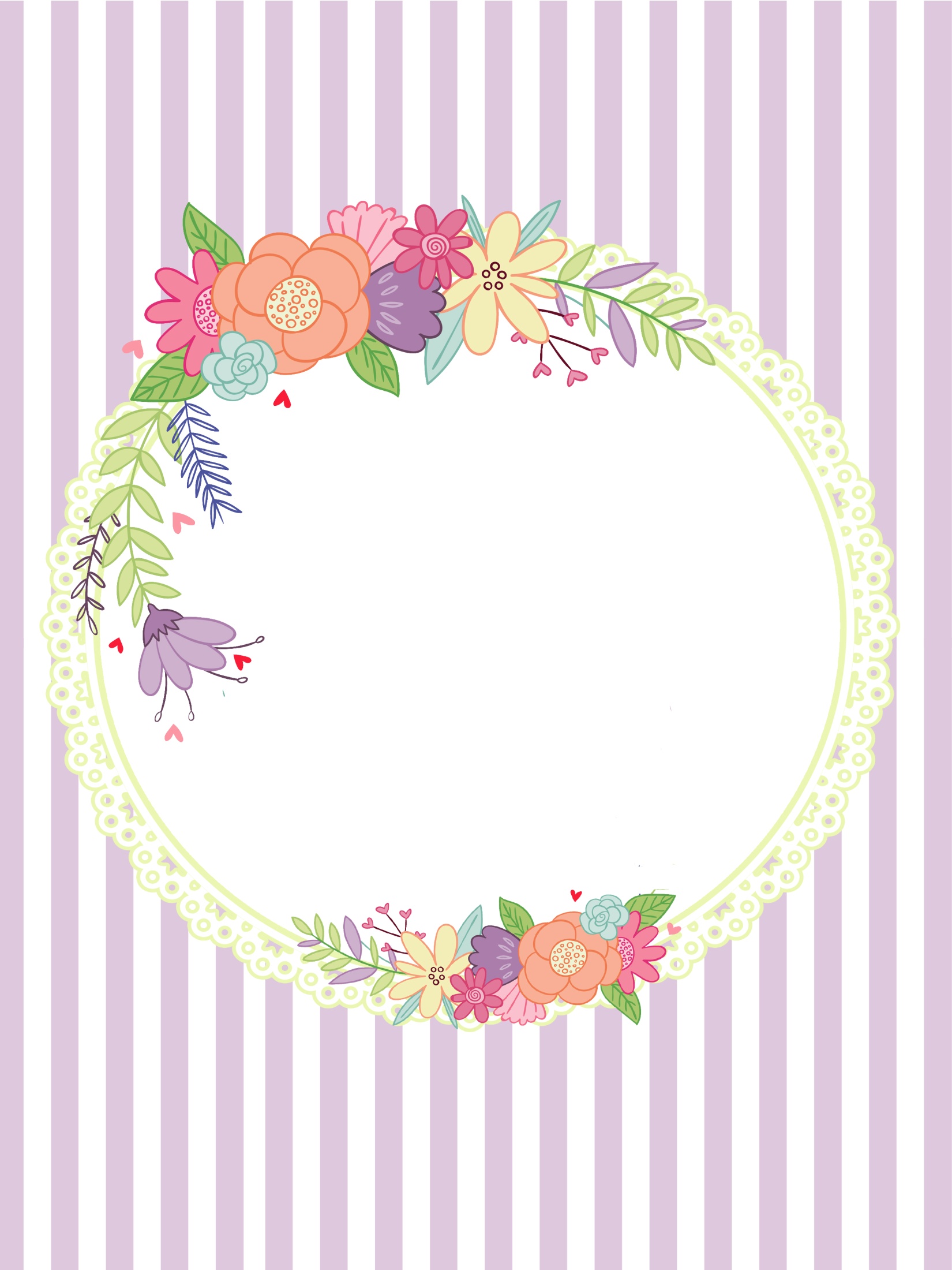 Certificate of appreciations
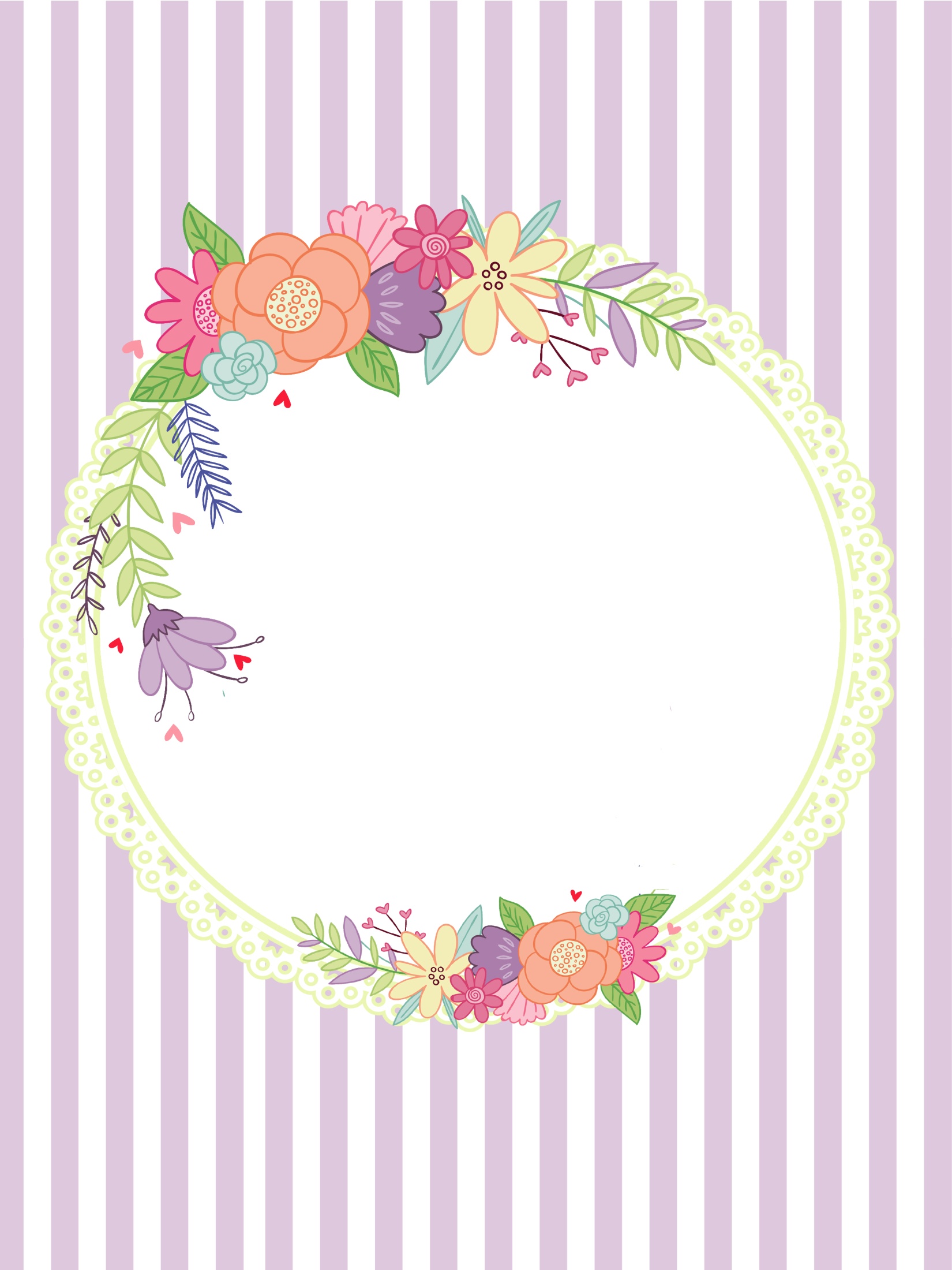 School programs participation
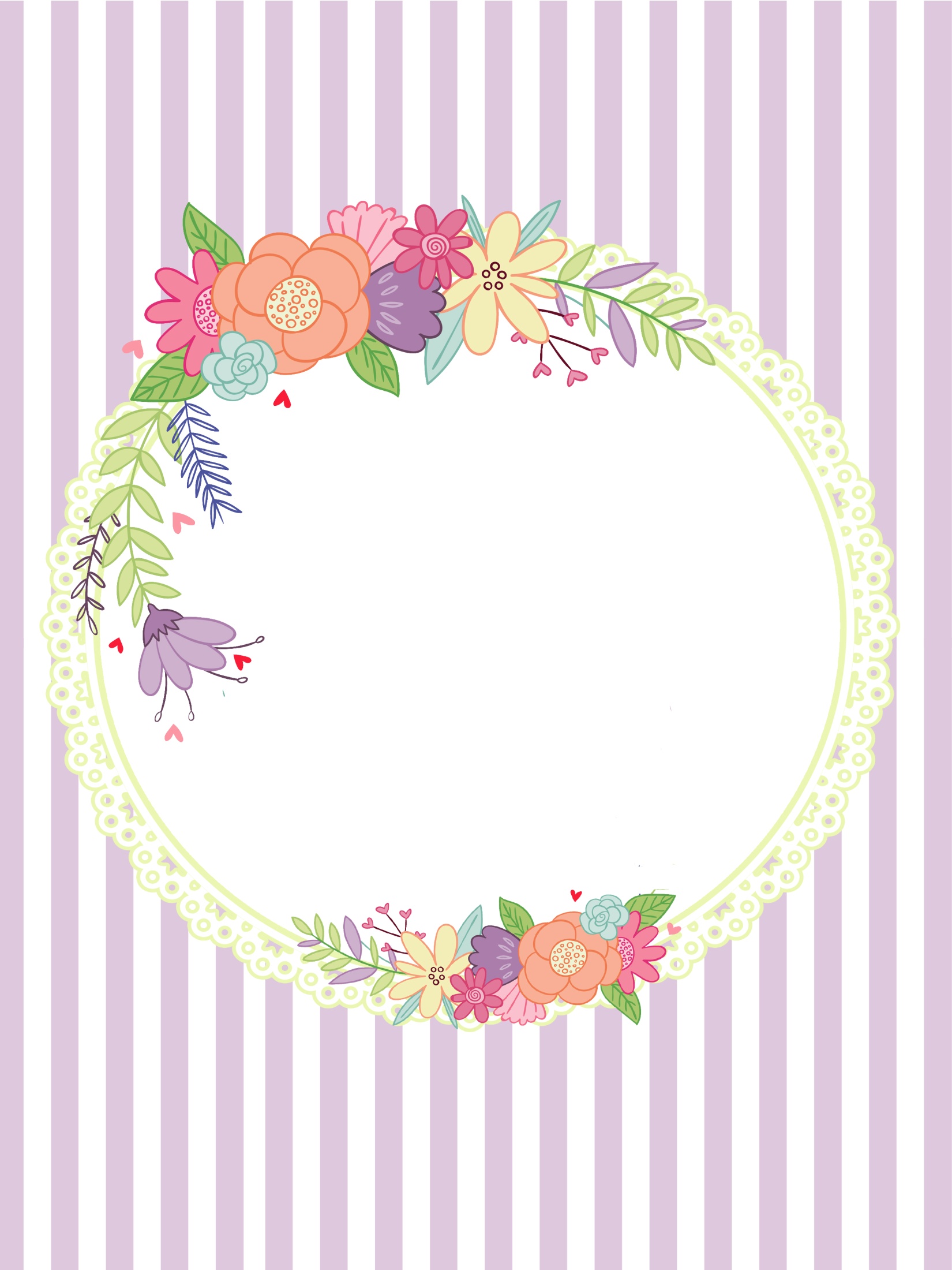 S’s 
projects
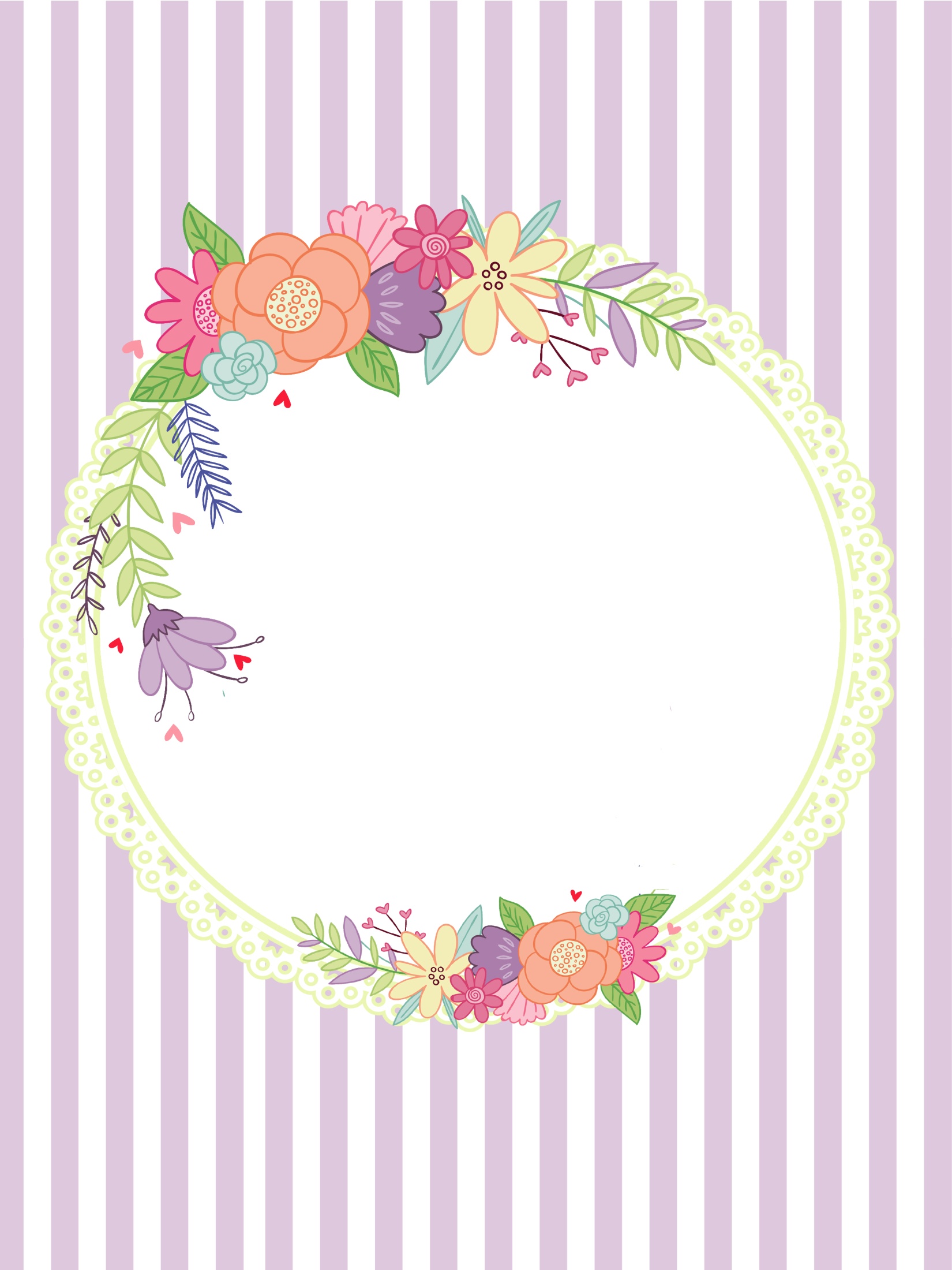 Low- level
 students  improvement plan
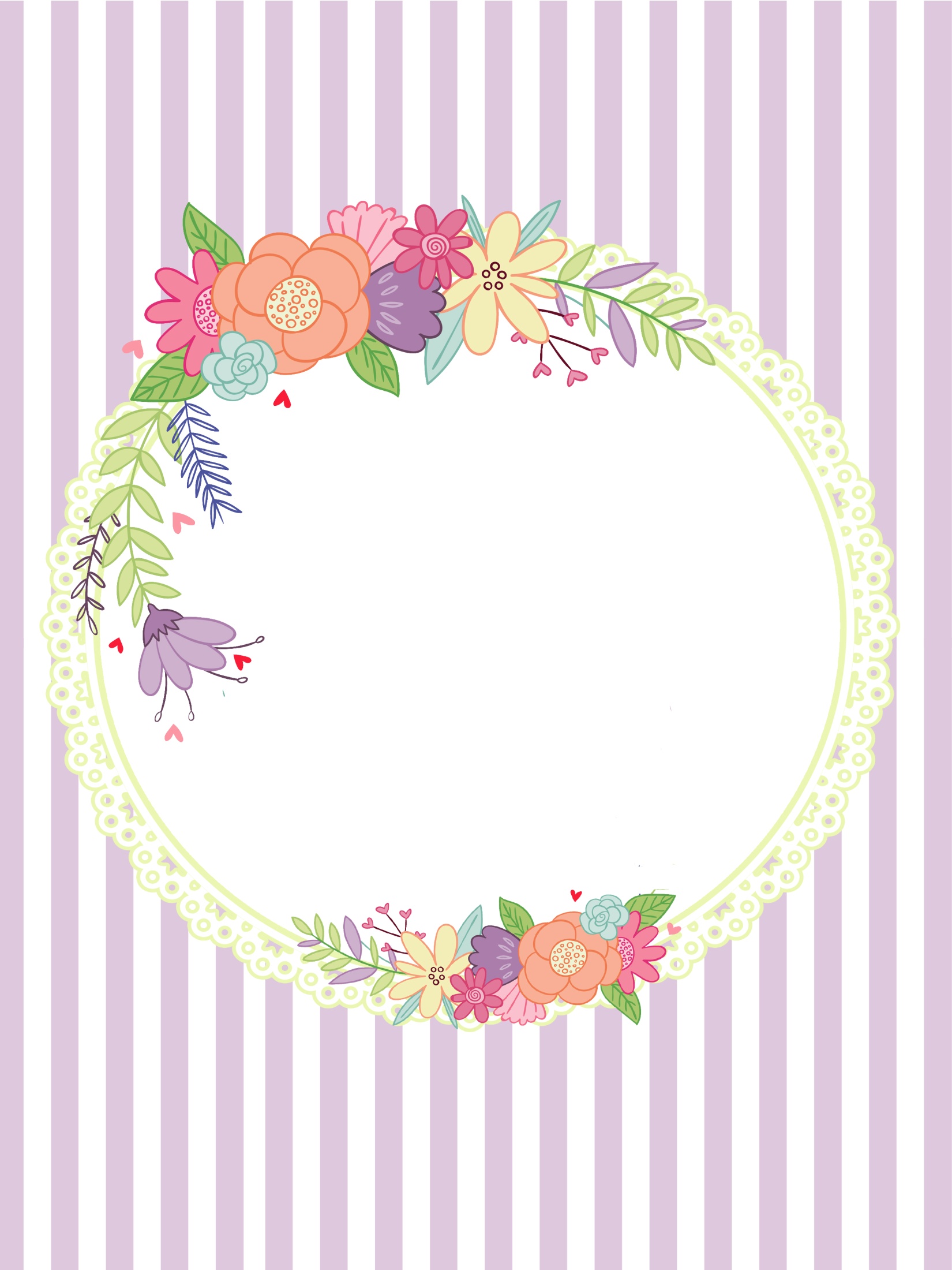 Excellent students
 enrichment plan
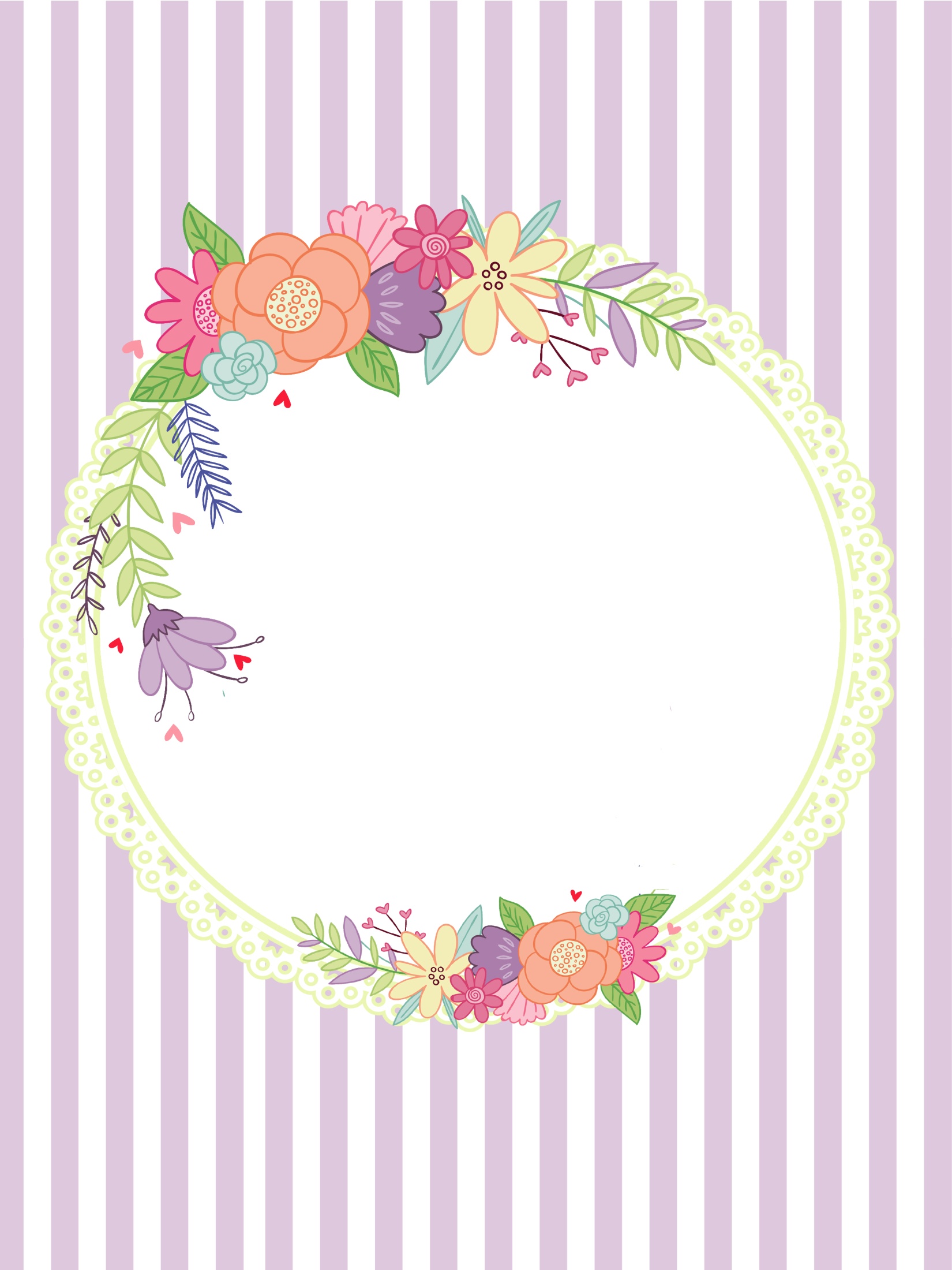 Excellent Students Appreciation certificates
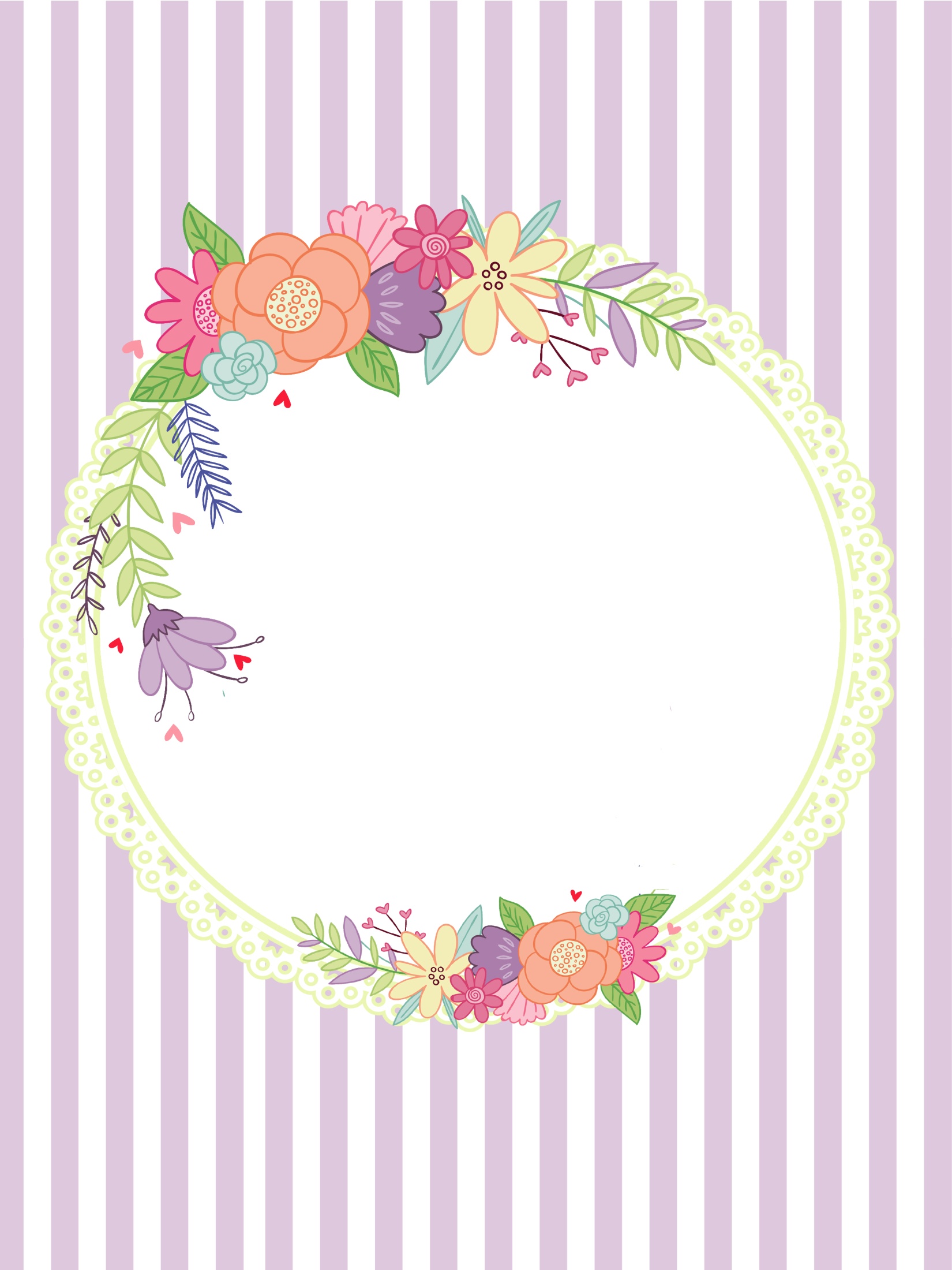 Exams
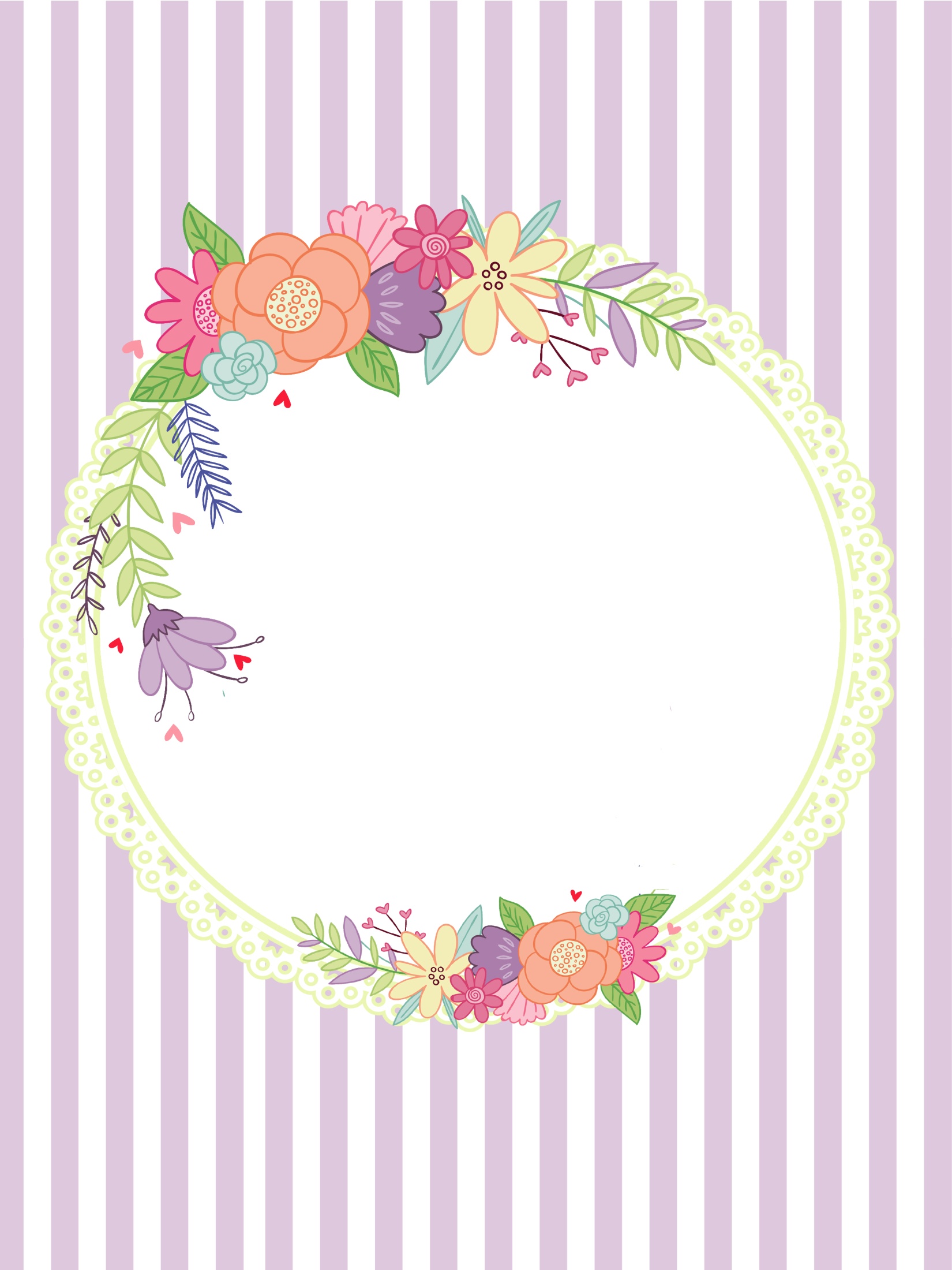 Worksheets
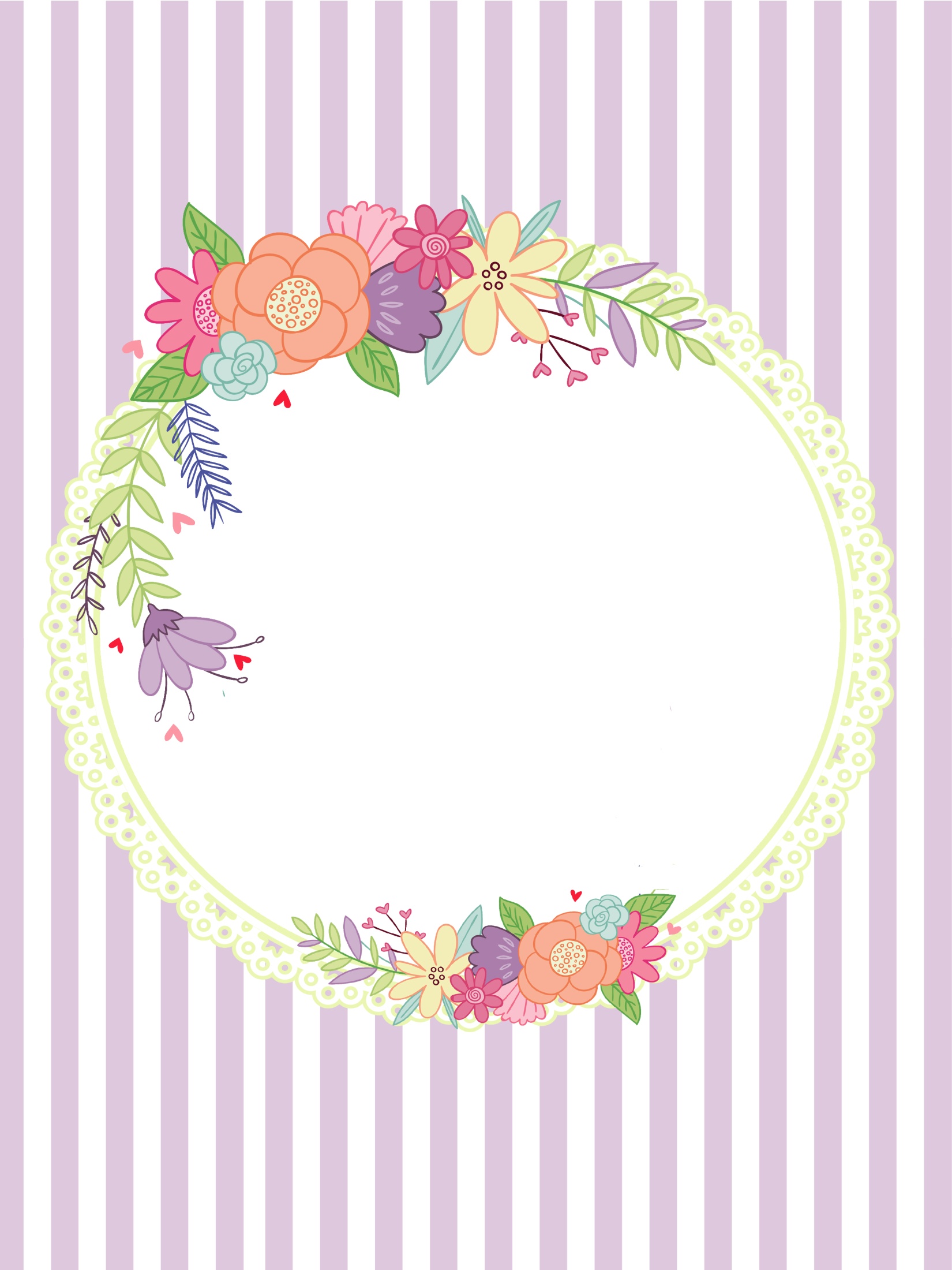 Strategies
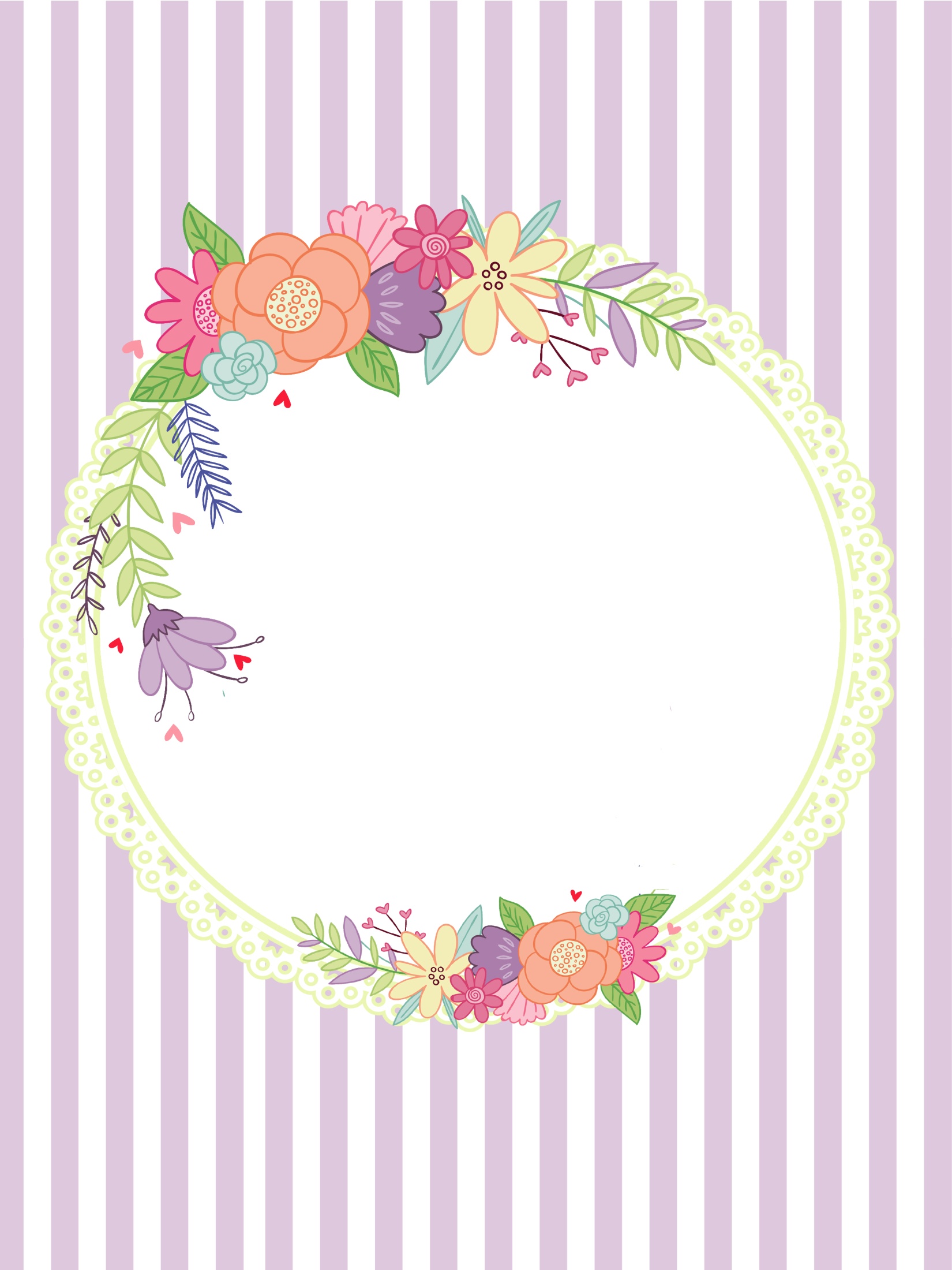 Professional Learning Community 
Report
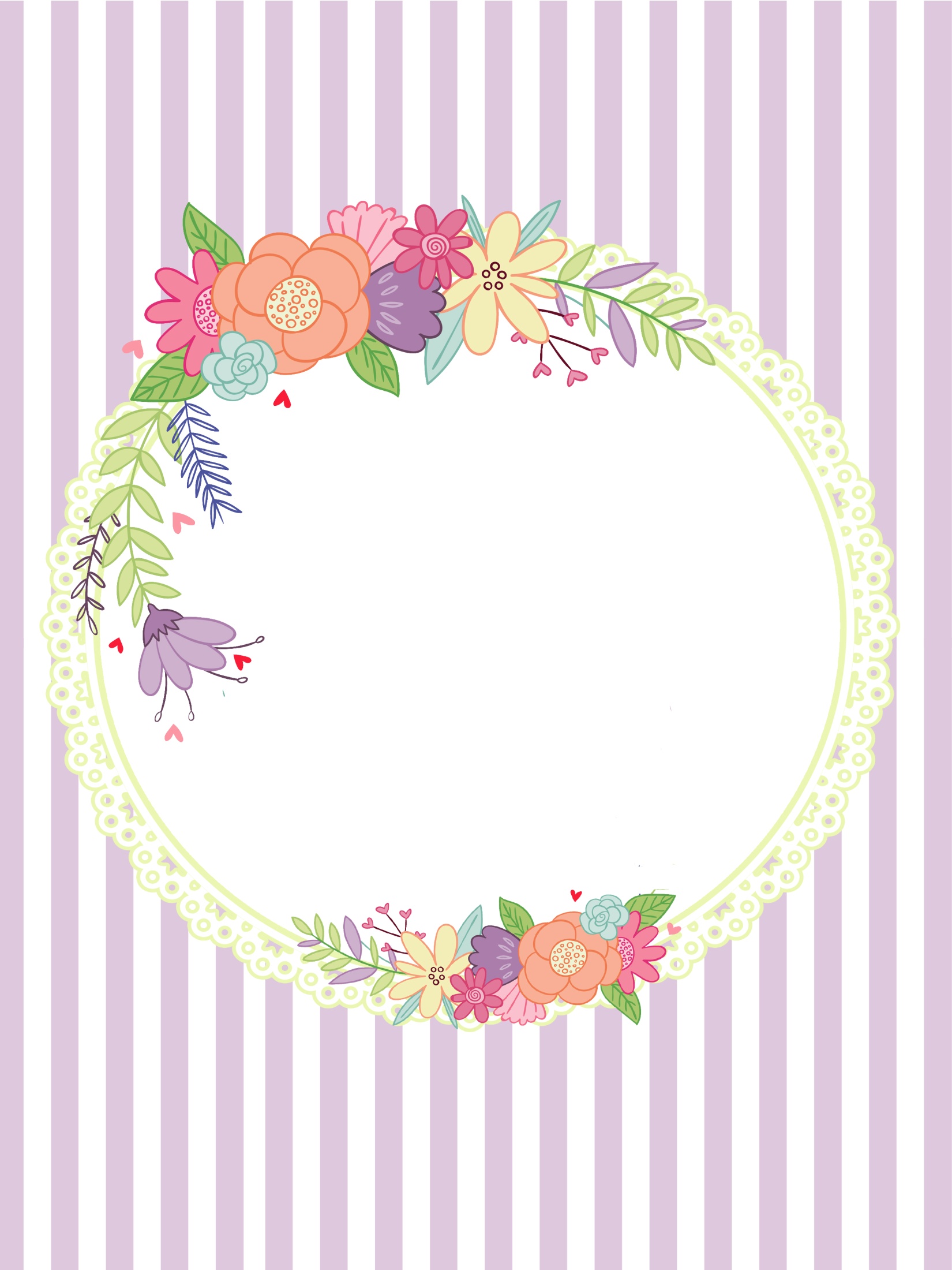 Learning tools
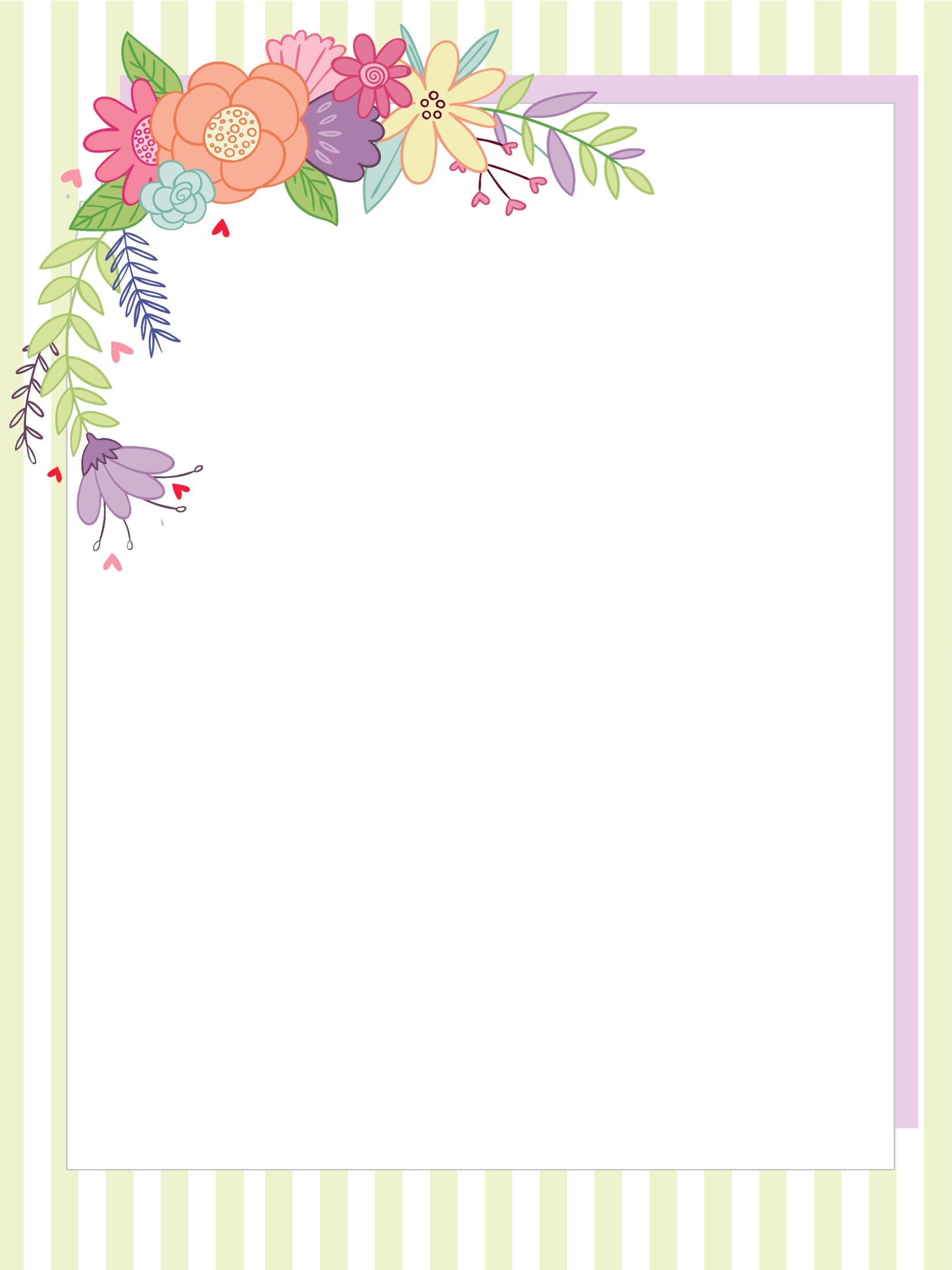 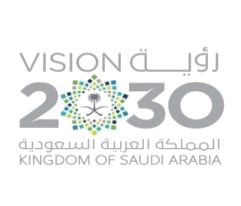 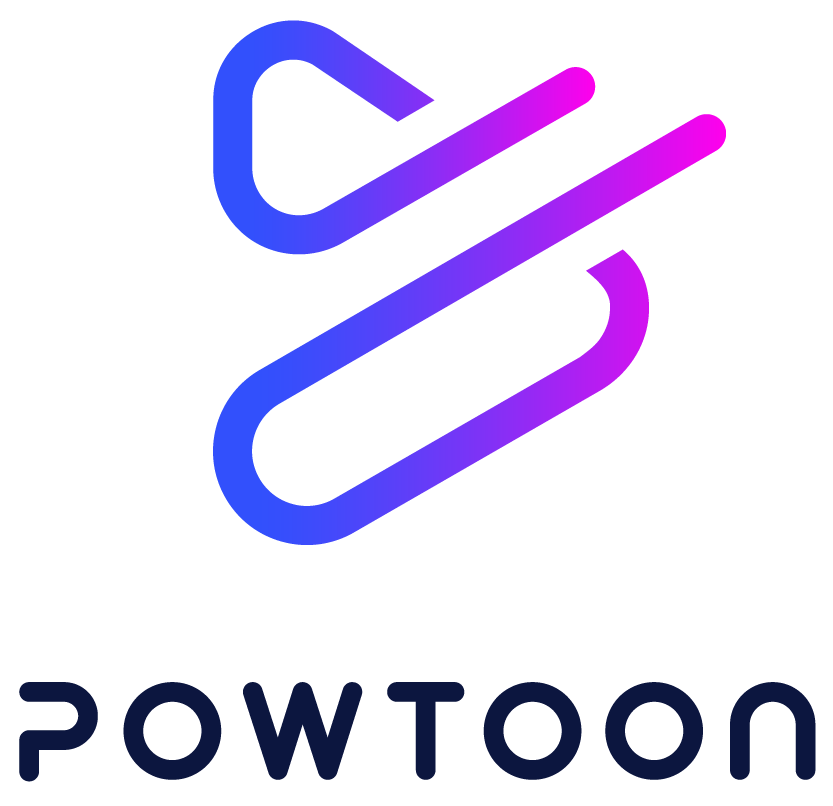 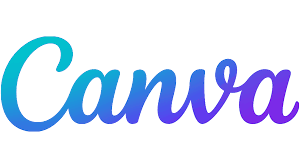 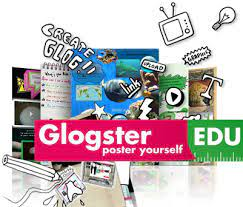 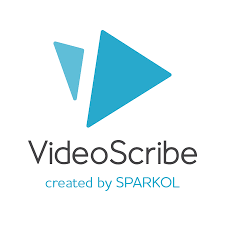 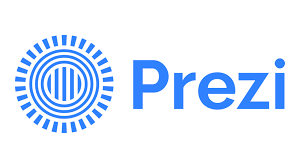 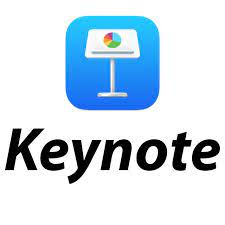 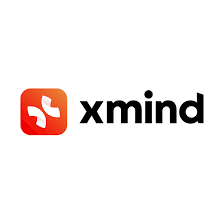 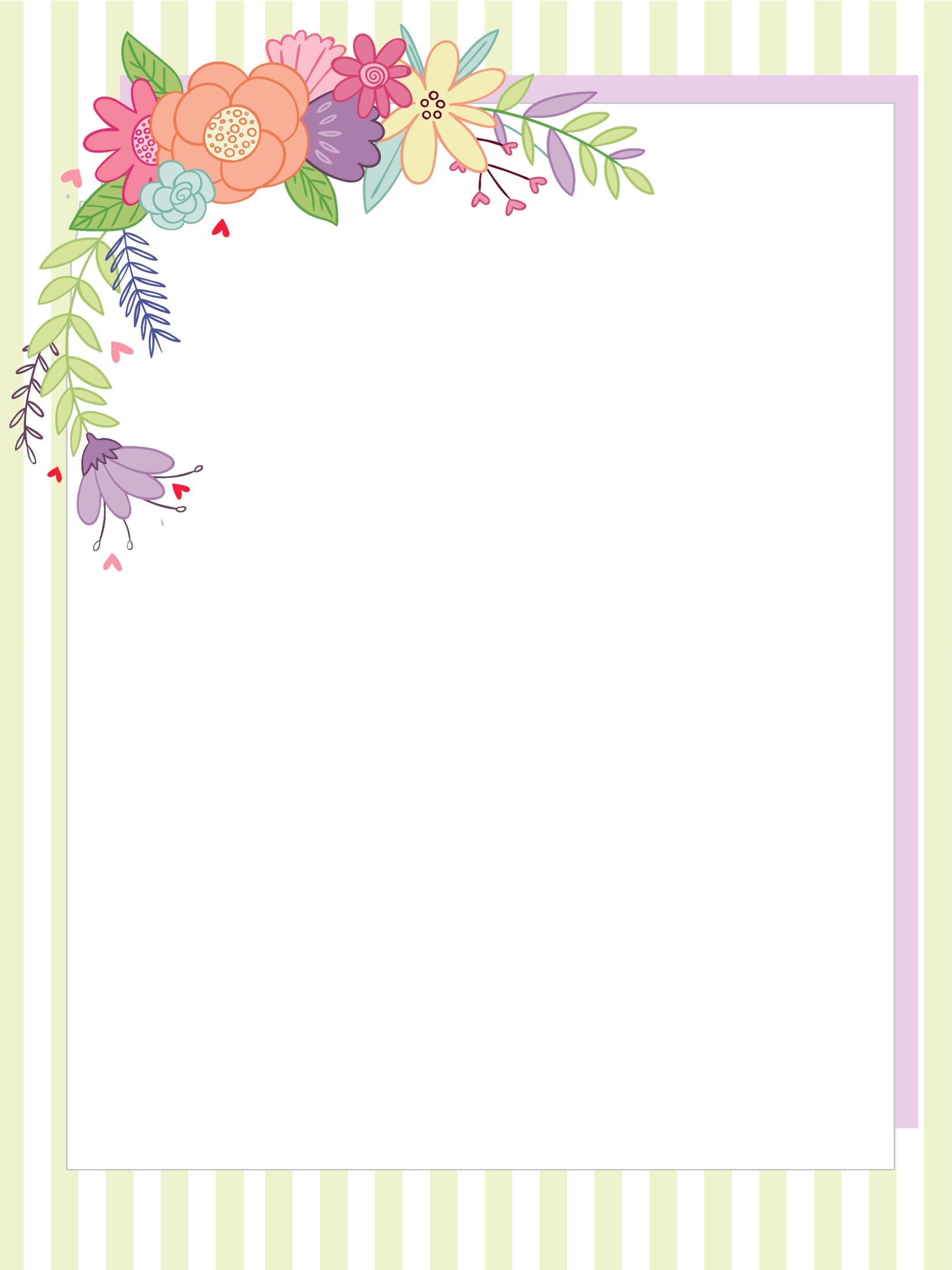 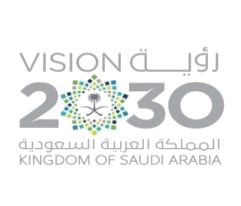 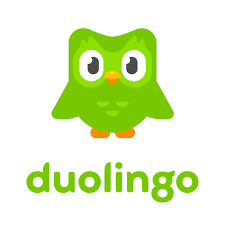 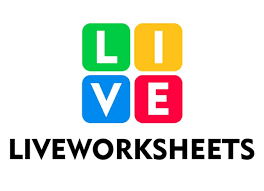 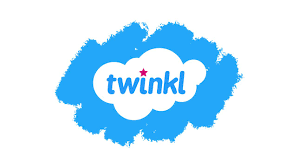 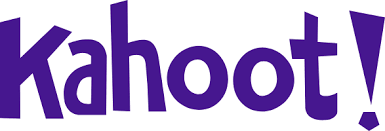 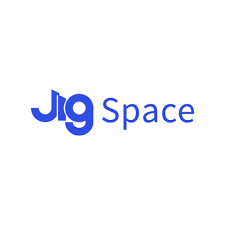 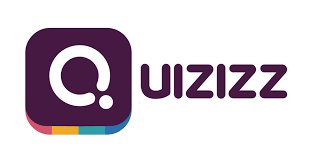 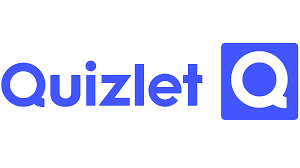 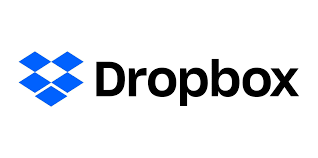 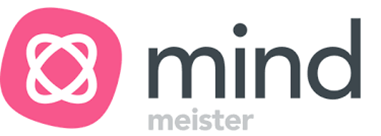 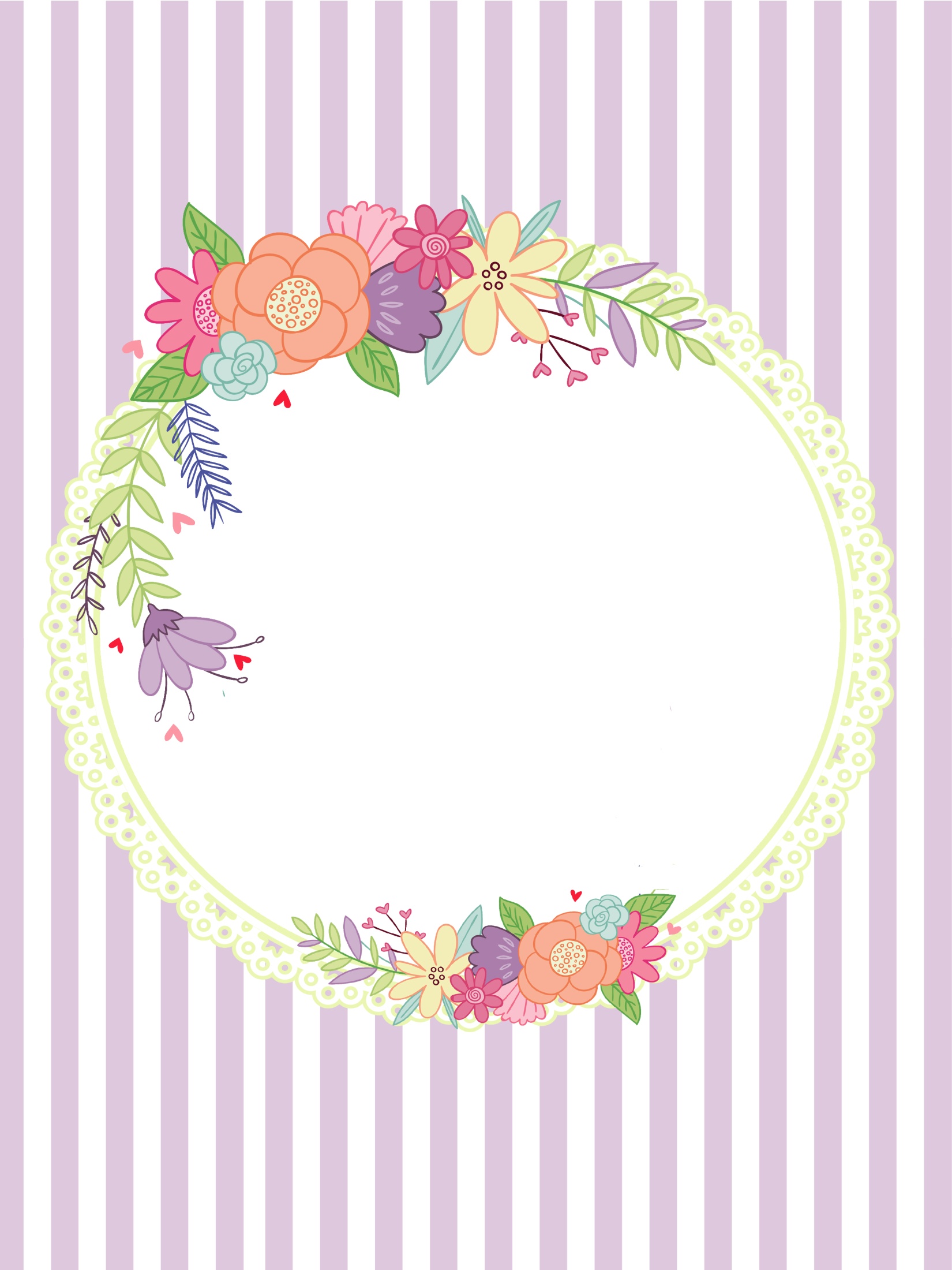 Content Analysis
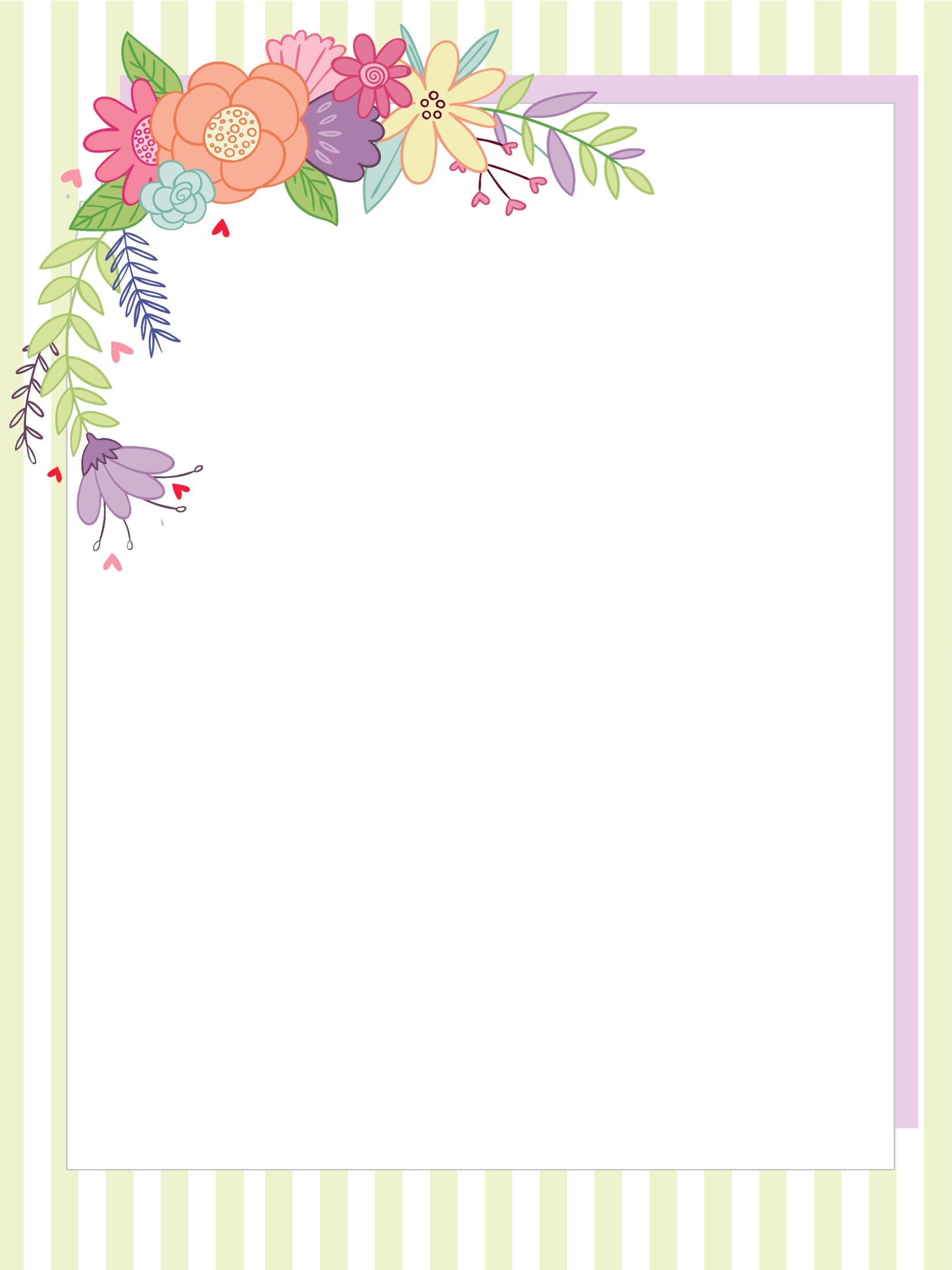 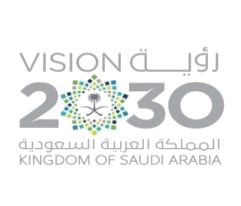 Timetable
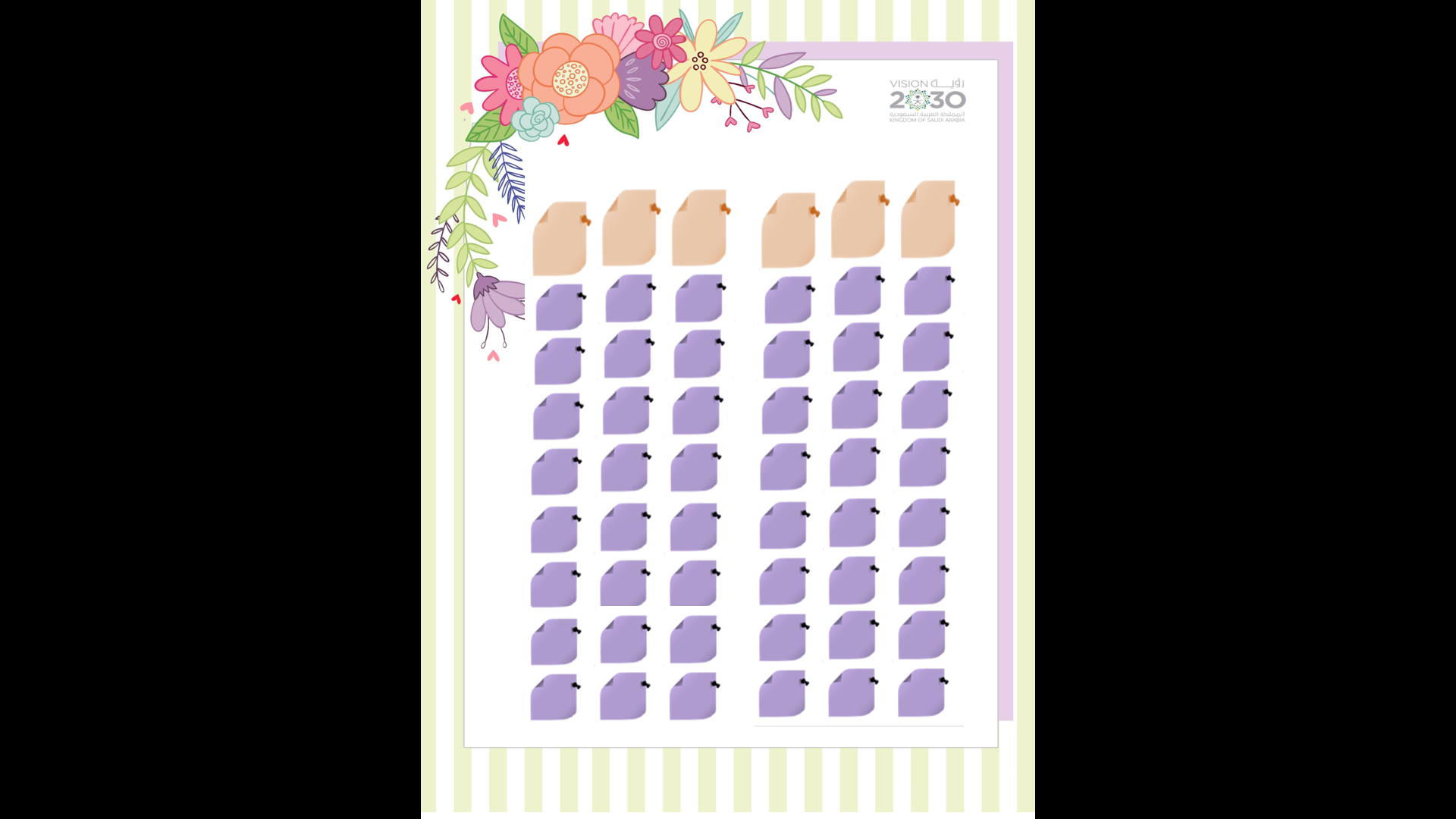 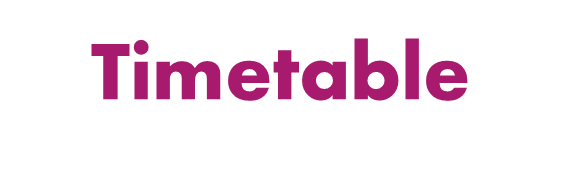 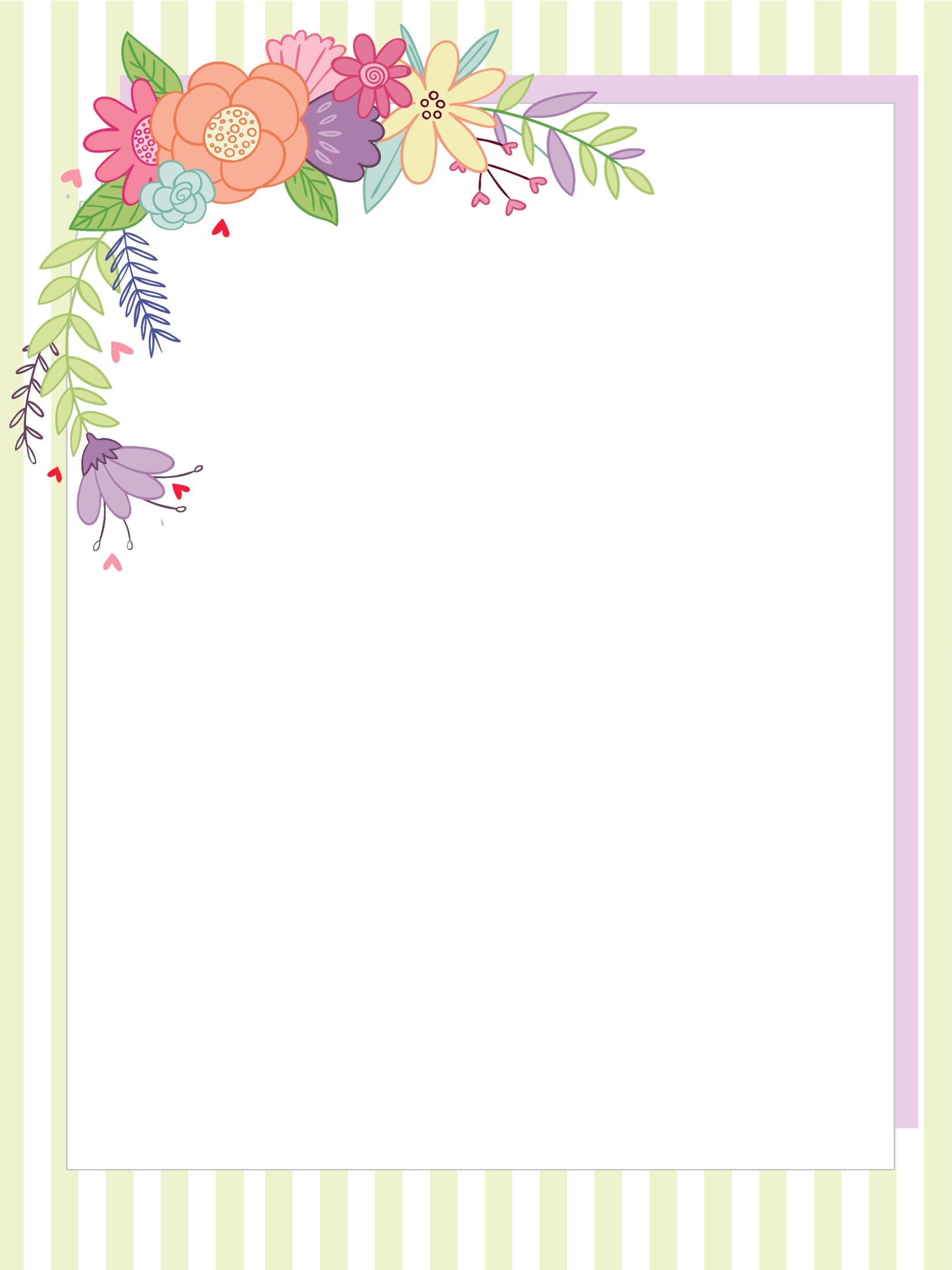 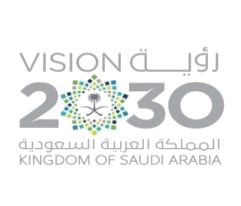 Saudi  National  Day 1445
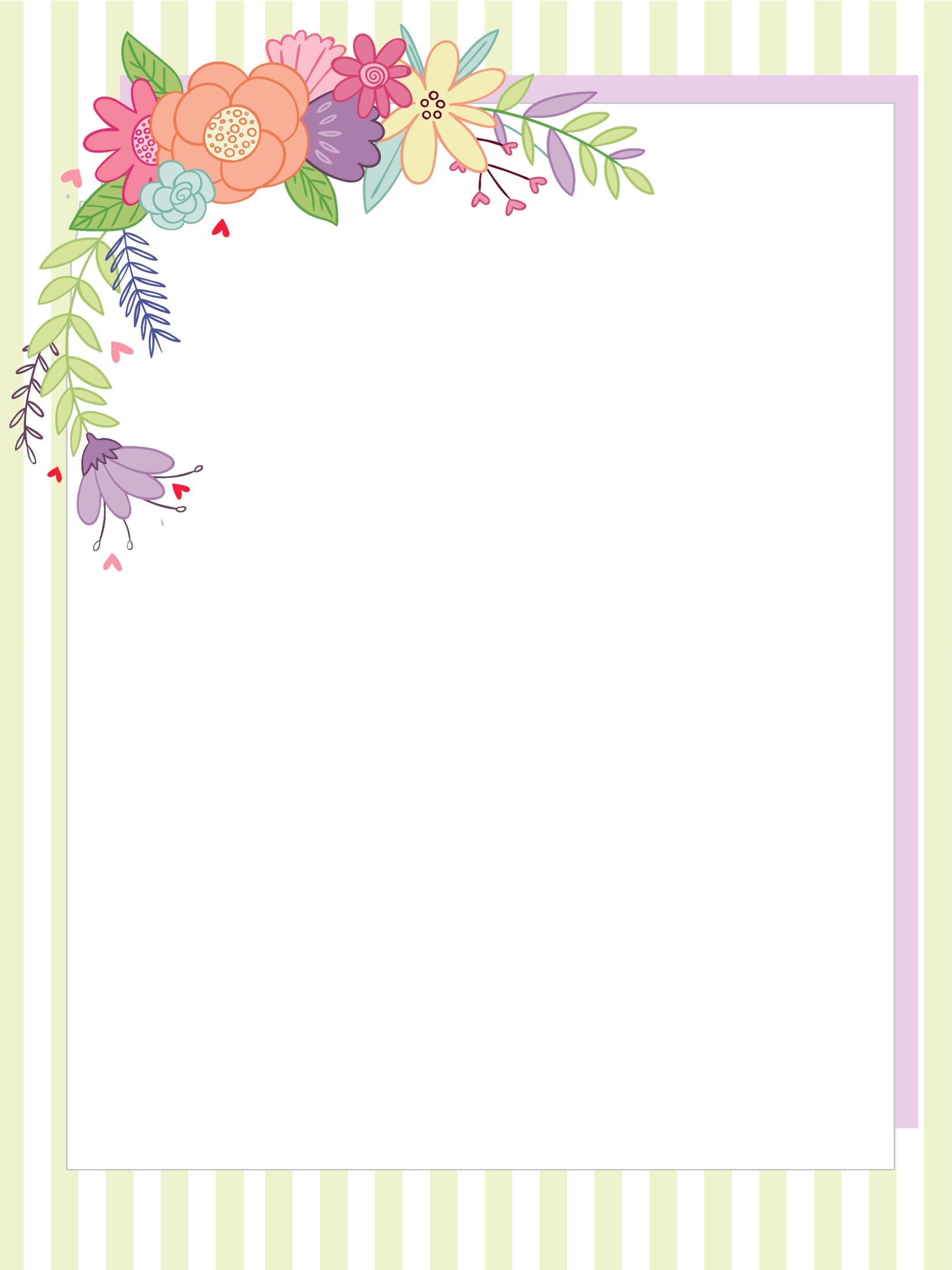 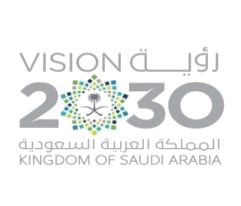 Saudi  National  Day 1445
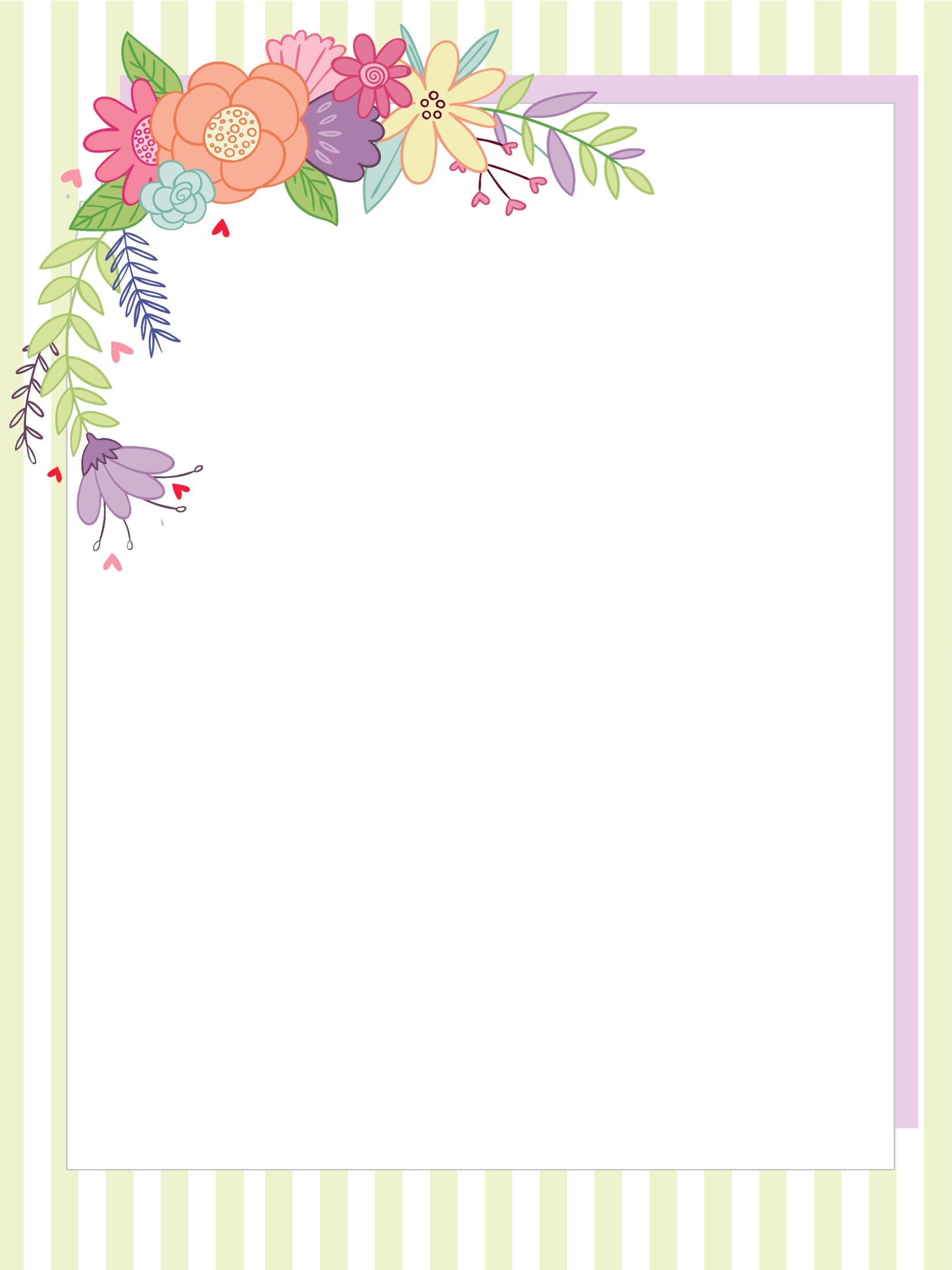 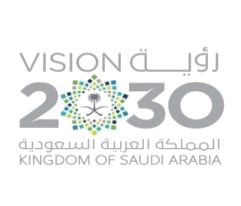